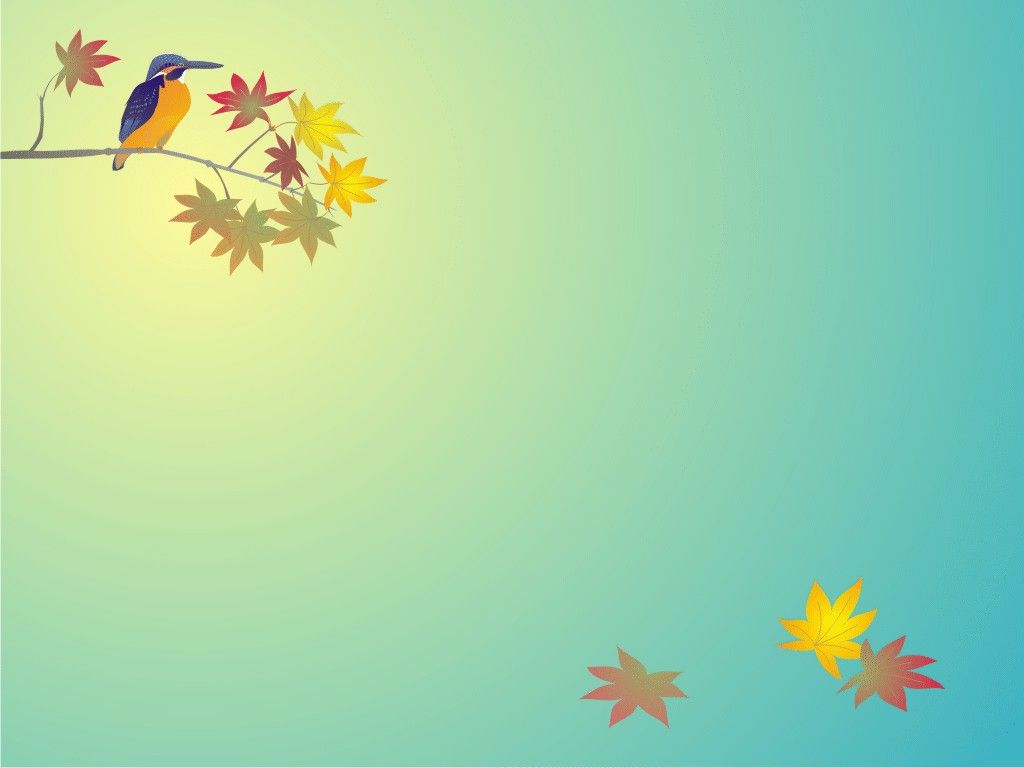 CHỦ ĐỀ 6
CHÚ BỘ ĐỘI CỦA CHÚNG EM
A
Hoạt động 1:

 TÌM HIỂU
THẢO LUẬN NHÓM ( 5 phút)
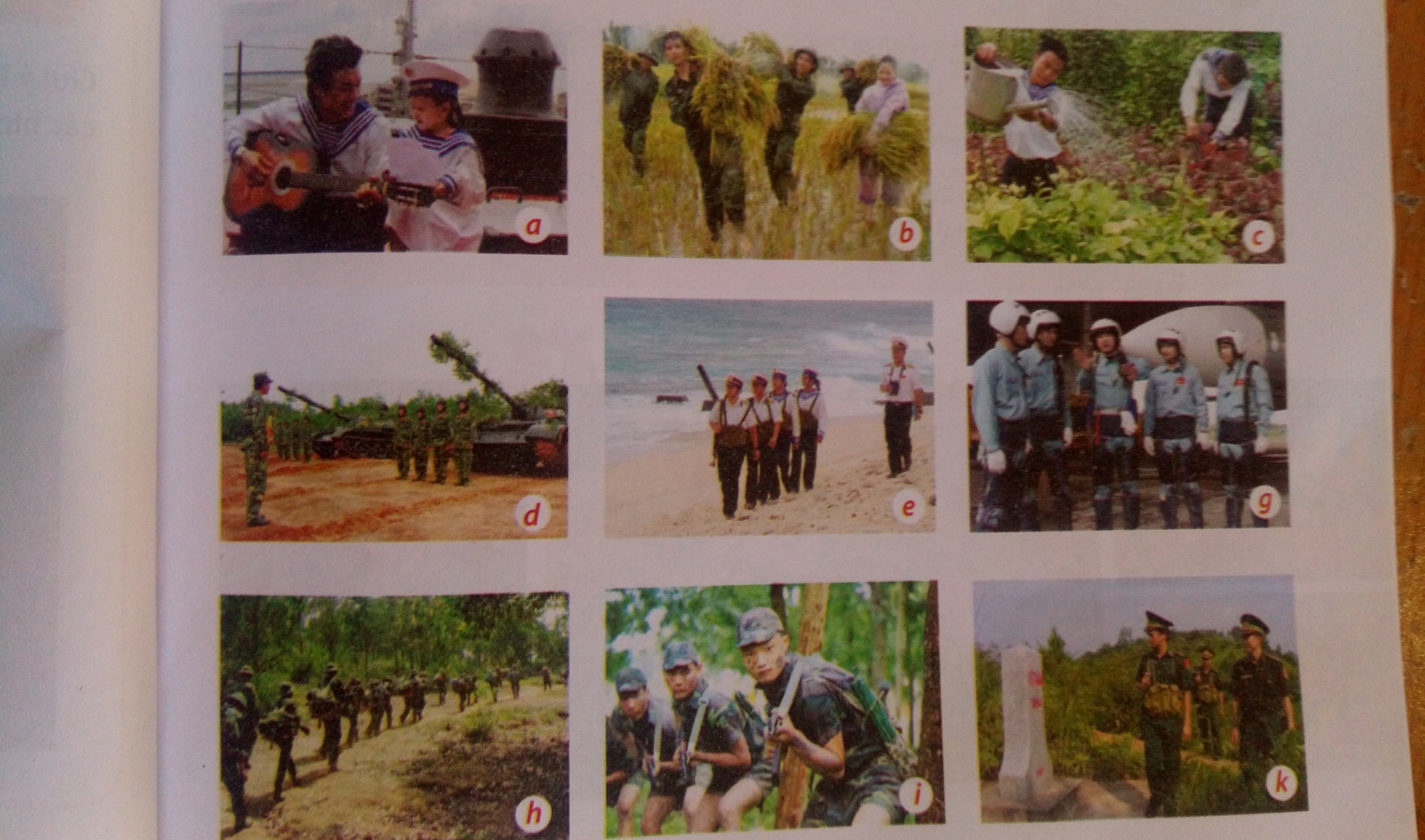 CÂU HỎI THẢO LUẬN NHÓM
Nhóm 1: Các chú bộ đội trong hình thuộc quân chủng nào? Trang phục của các chú bộ đội như thế nào?
Nhóm 2: Các chú bộ đội đang làm những công việc gì? Ở đâu ?
Nhóm3: Chú bộ đội làm những công việc gì khác để giúp nhân dân?
Nhóm 4: Chú bộ đội làm những công việc gì khác để giúp đỡ các cháu thiếu nhi?
Nhóm 5: Chú bộ đội có những hoạt động gì trong đời sống hàng ngày ?
Nhóm 6: Trong tháng 12 ngày em có ngày lễ gì?Em hãy kể tên ngày lễ đó? Em phải làm gì để thể hiện tình cảm của mình đó với các cô chú bộ đội?
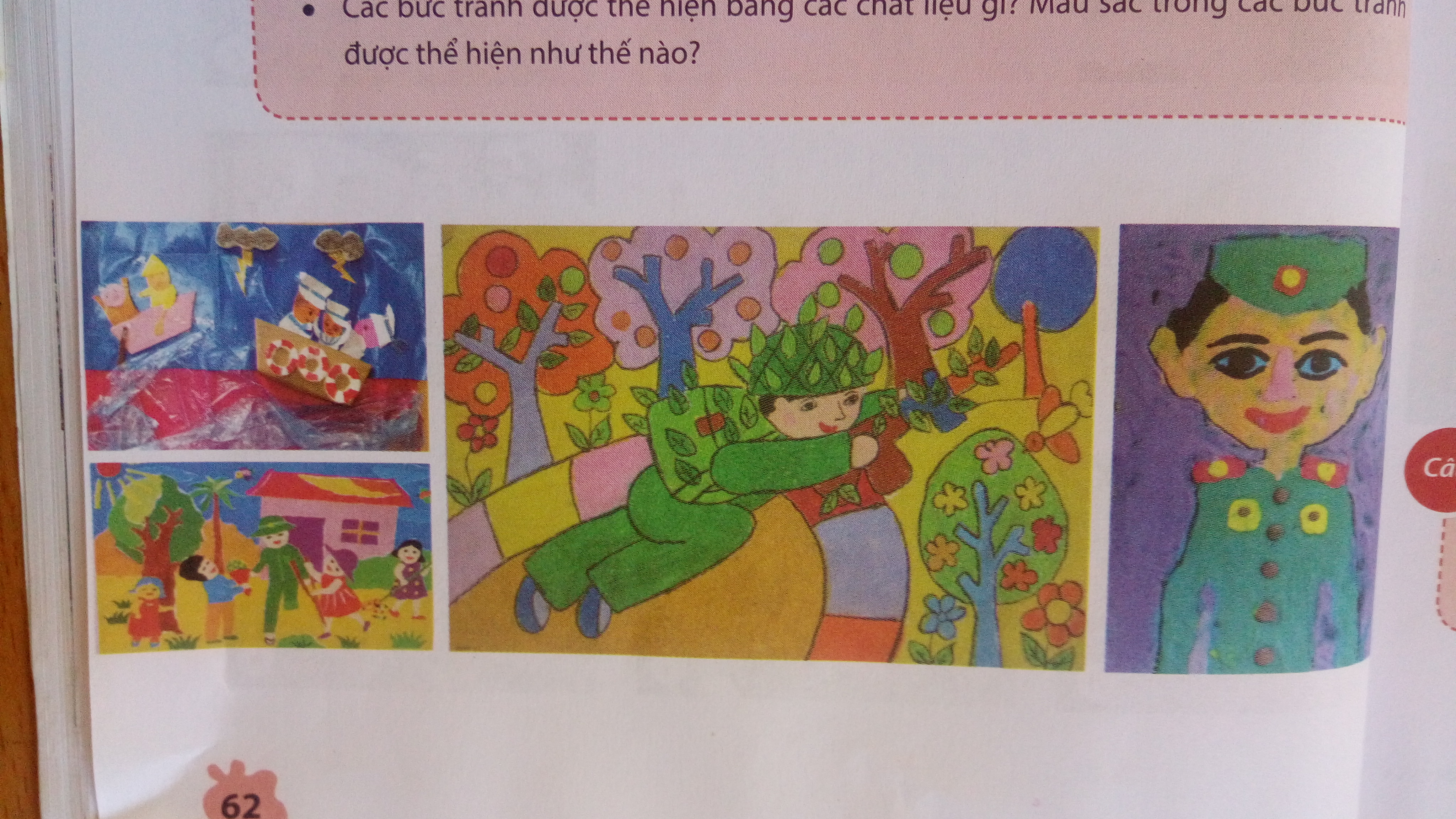 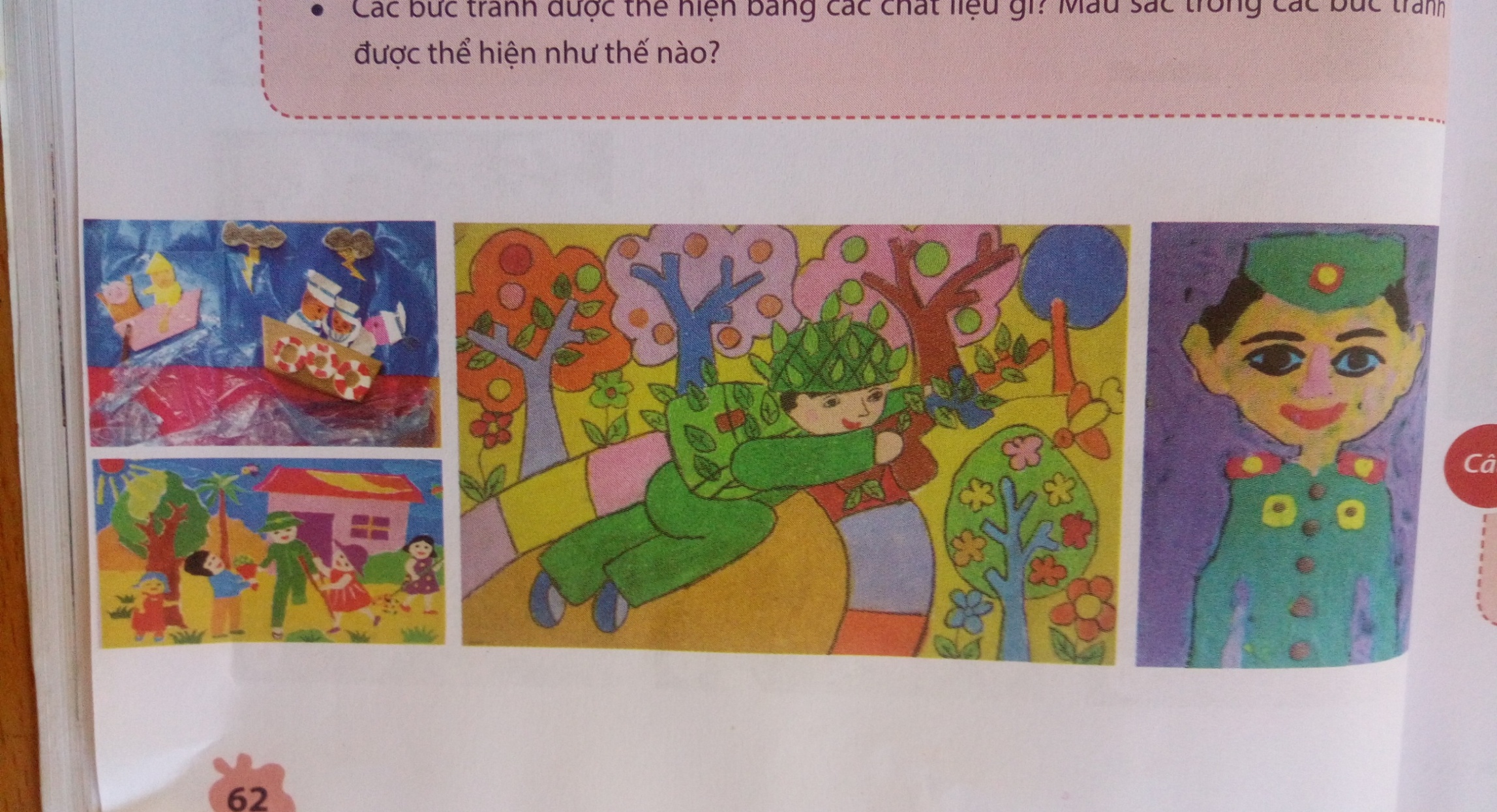 2
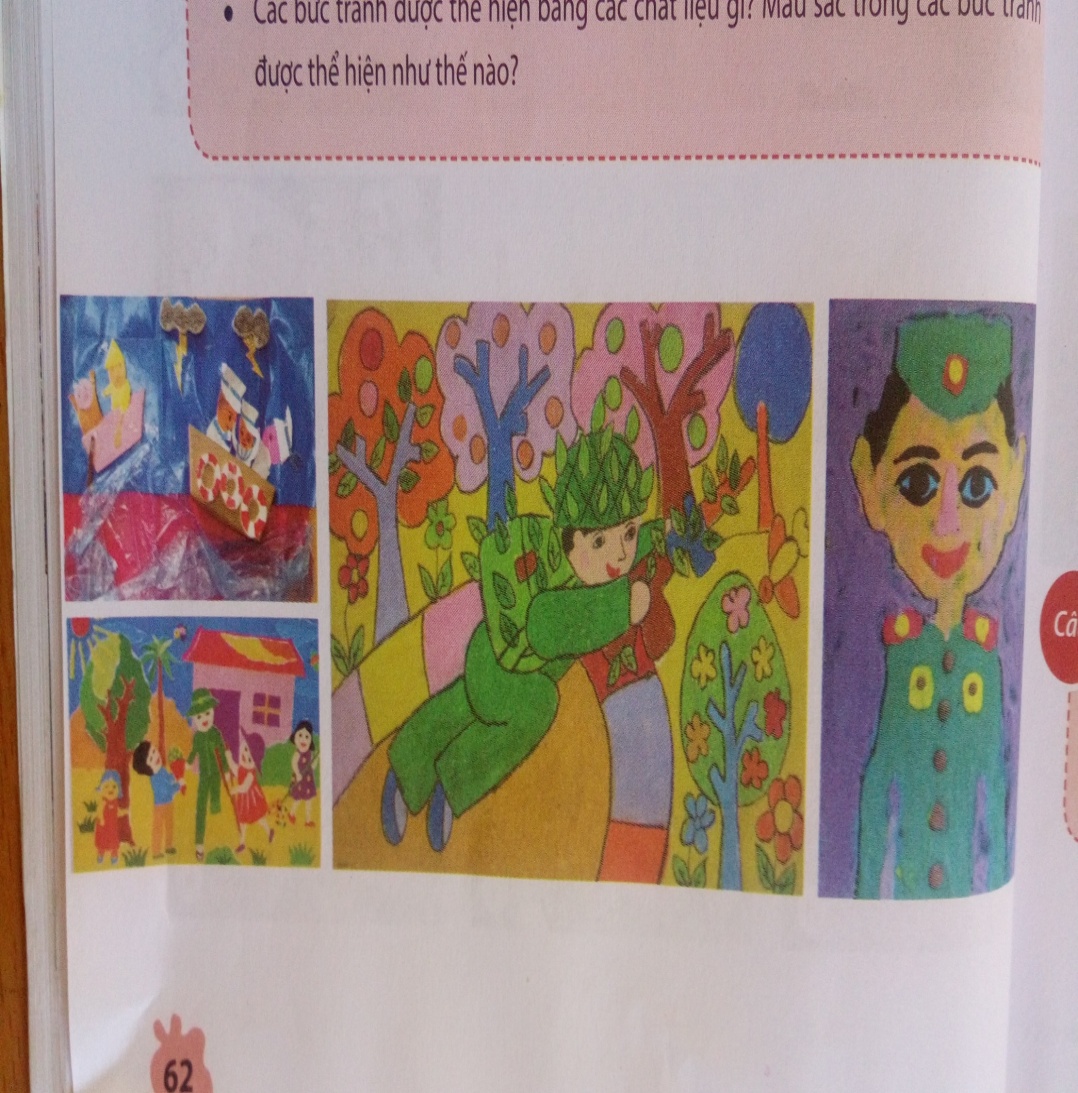 1
3
1.Các bức tranh thể hiện  nội dung gì?
 2. Các bức tranh sử dụng chất liệu gì?
3. Con nêu cảm nhận của mình về mầu sắc trong mỗi bức tranh ?
4.Htifm hình ảnh chính – phụ trong mỗi bức tranh ?
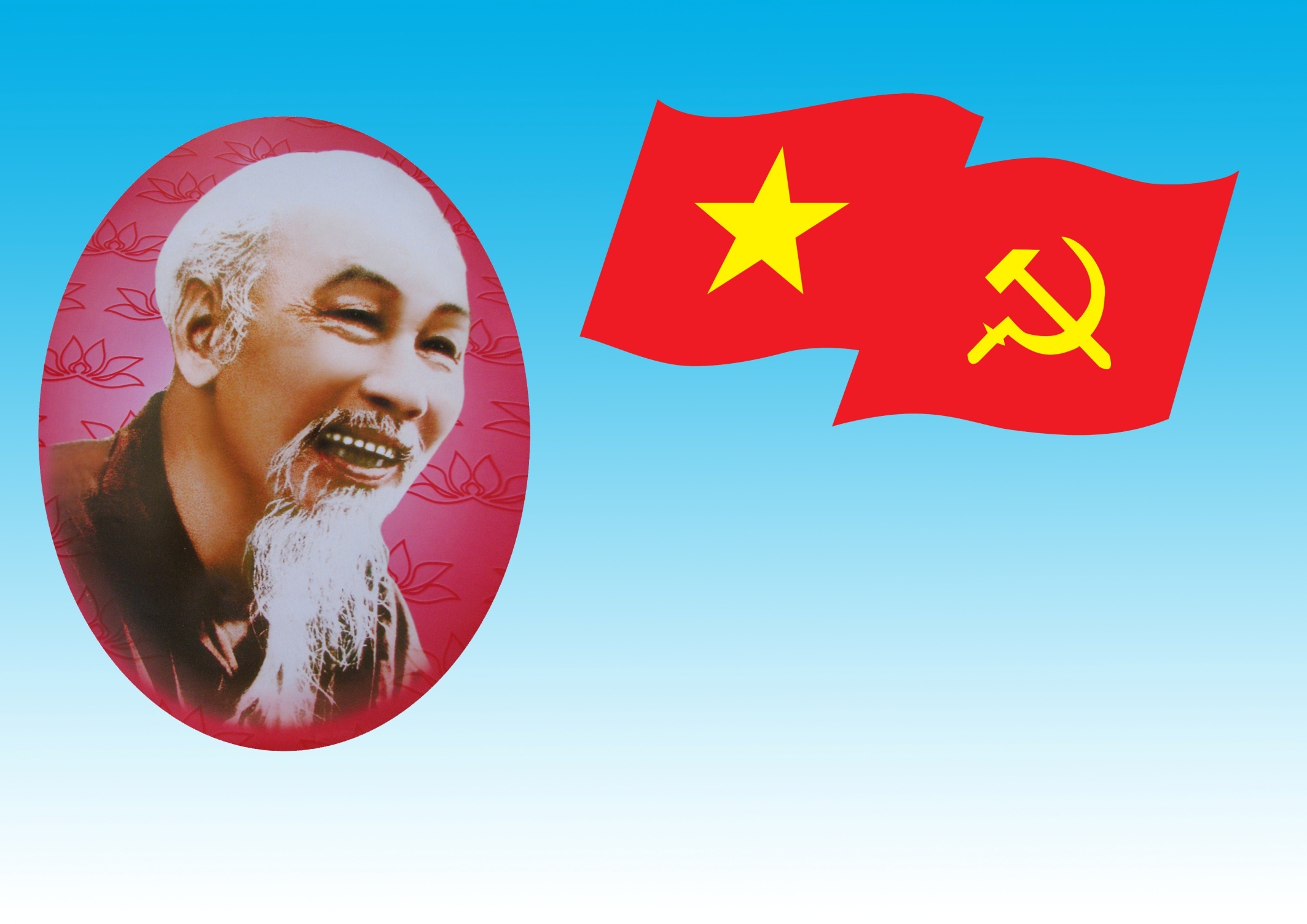 Quân đội ta
Trung với nước, hiếu với dân.
Sẵn sàng chiến đấu, hi sinh vì độc lập tự do của Tổ quốc
Nhiệm vụ nào cũng hoàn thành 
Khó khăn  nào cũng vượt qua
Kẻ thù nào cũng đánh thắng.
Hồ Chí Minh
Ns
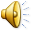 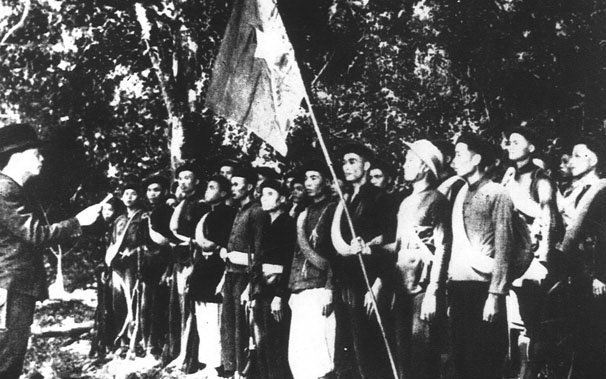 - Đội tuyên truyền giải phóng quân Việt Nam. Lực lượng vũ trang đầu tiên của Quân đội nhân dân Việt Nam được thành lập tại Cây đa Tân Trào - Việt Bắc
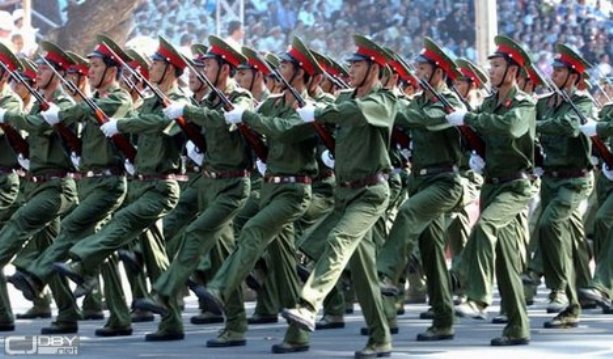 Lực lượng vũ trang cuûa QÑND Việt Nam ngày nay
Với sự lớn mạnh về mọi mặt Quân đội Việt Nam đã thành lập ra nhiều binh chủng, quân chủng như:
+ Binh chủng không quân, hải quân, thiết giáp, pháo binh, bộ binh….
+ Quân chủng biên phòng với những nhiệm vụ khác nhau cũng như trang thiết bị… để bảo vệ xây dựng Tổ quốc
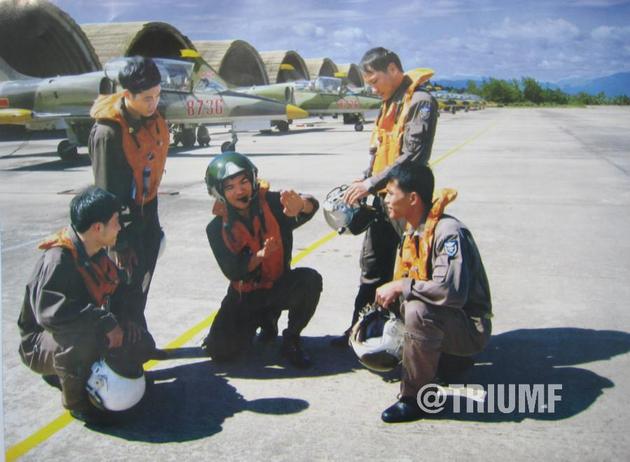 Binh chủng không quân
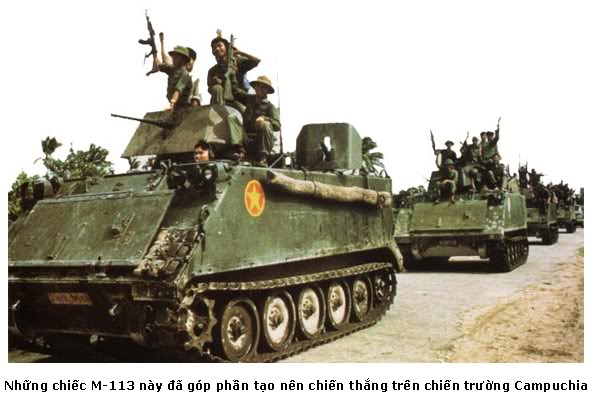 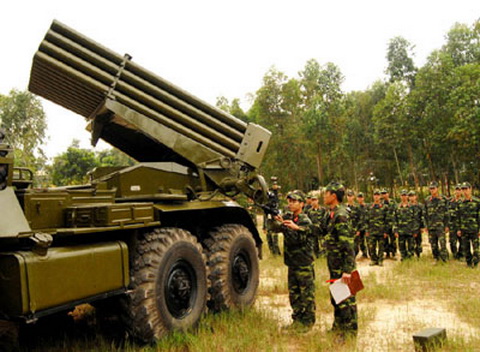 Binh chủng thiết giáp
Binh chủng pháo binh
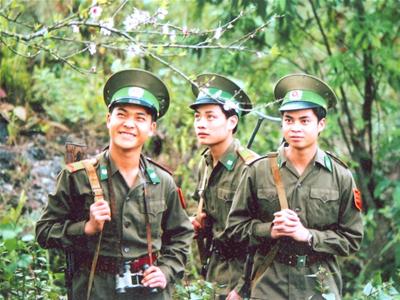 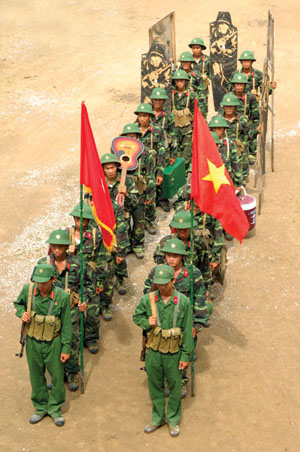 Bộ đội biên giới đi tuần tra biên giới
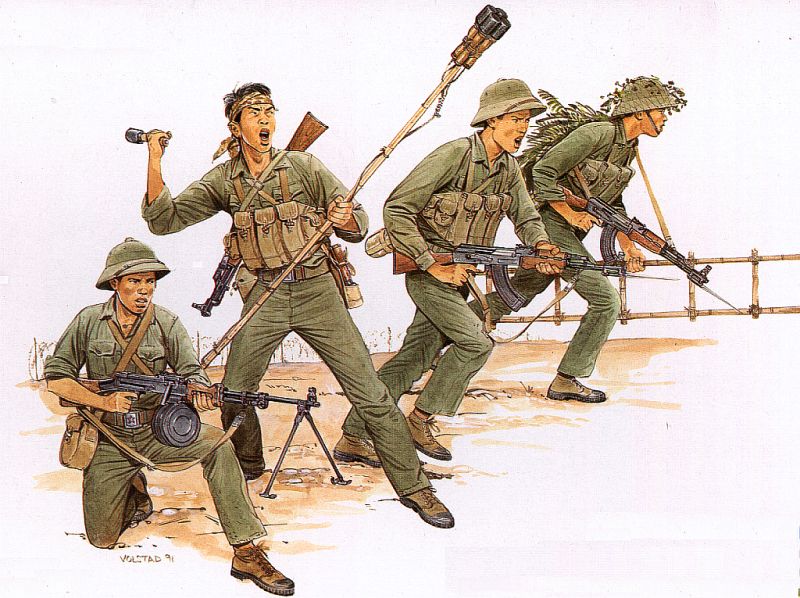 Bộ đội ra thao trường
Bộ đội bộ binh đang tập luyện
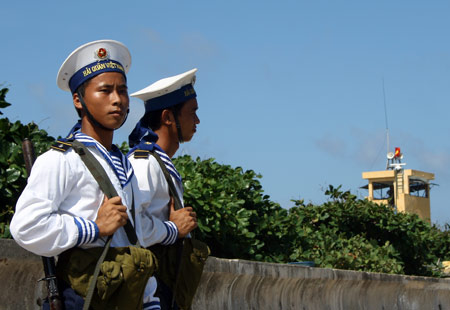 Binh chủng hải quân
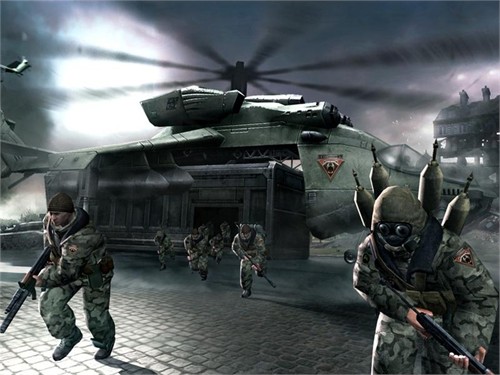 Binh chủng đặc công
Các trang thiết bị của binh chủng
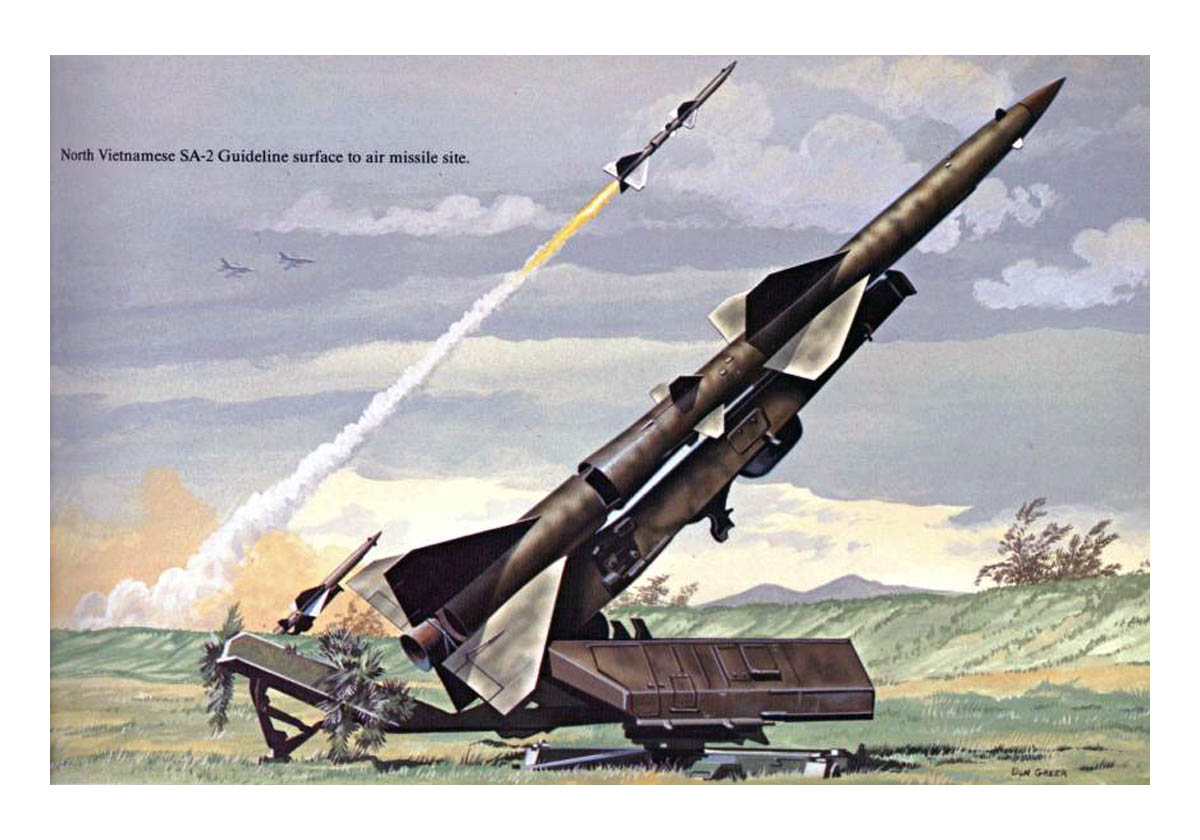 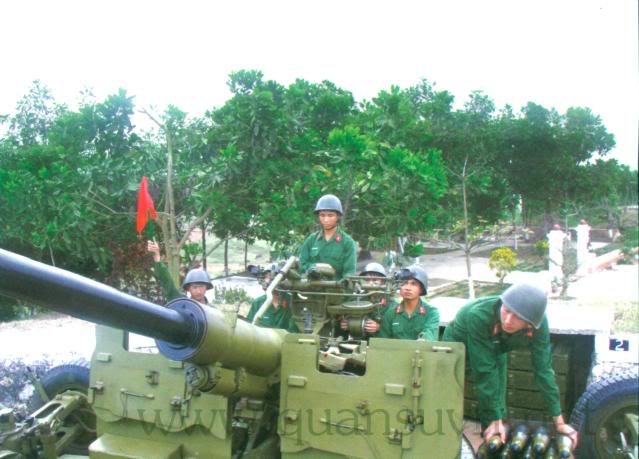 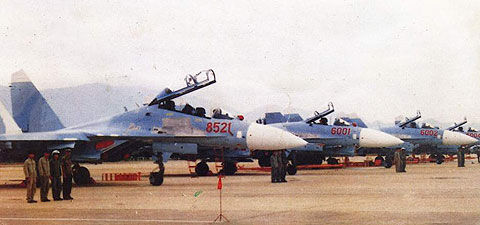 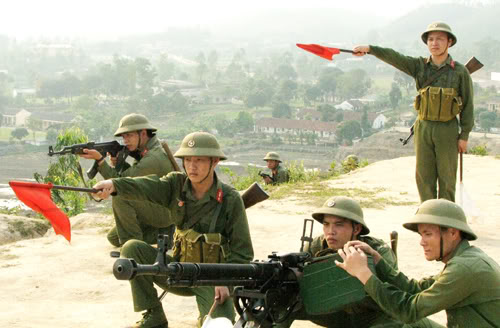 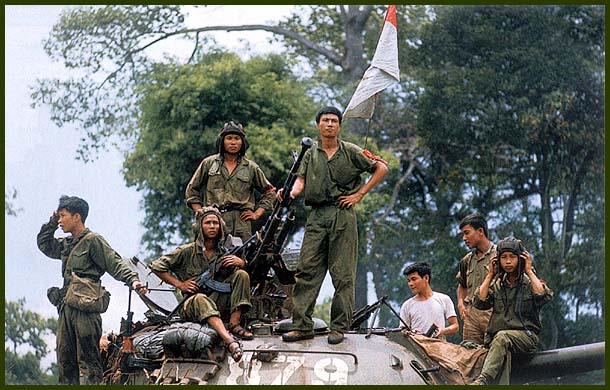 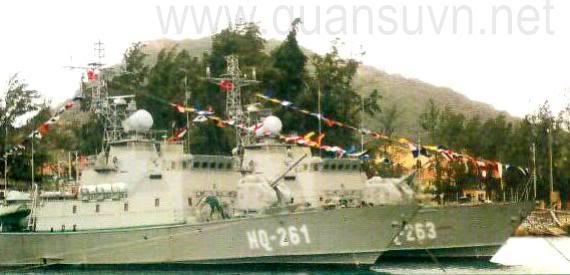 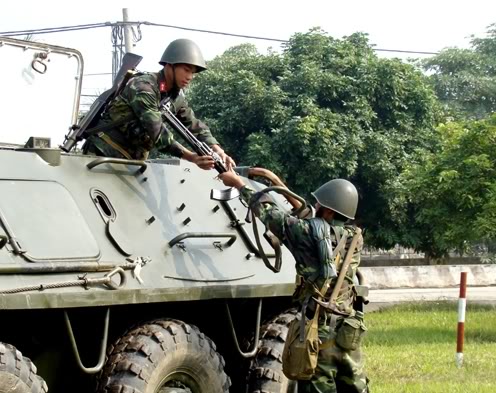 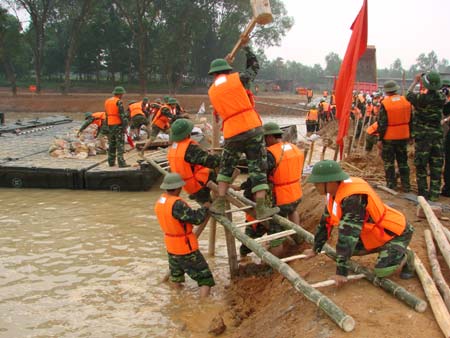 +Trang bị vũ khí và phương tiện của quân đội gồm có súng, xe, pháo tàu chiến, may bay….  
+Trang phục( Mũ, quần, áo) của quân chủng khác nhau.
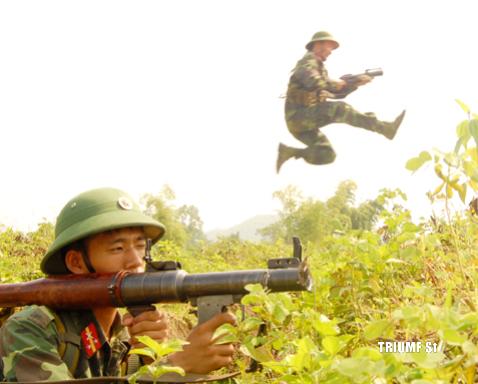 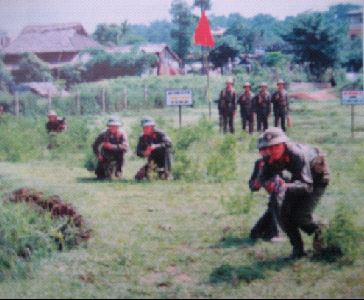 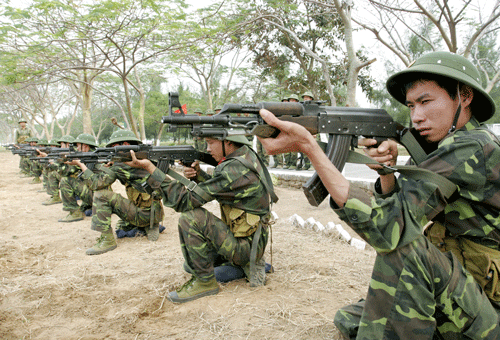 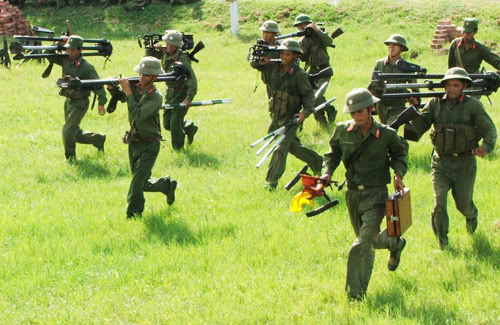 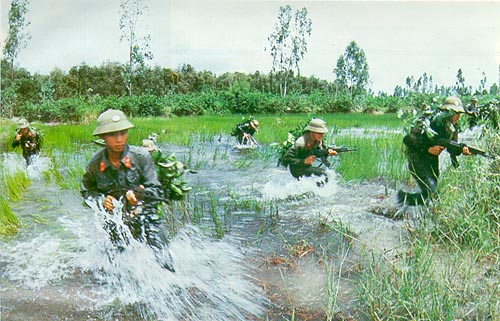 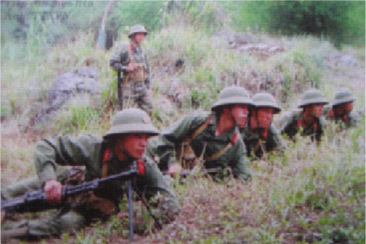 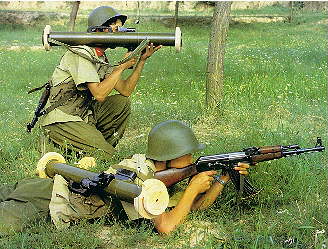 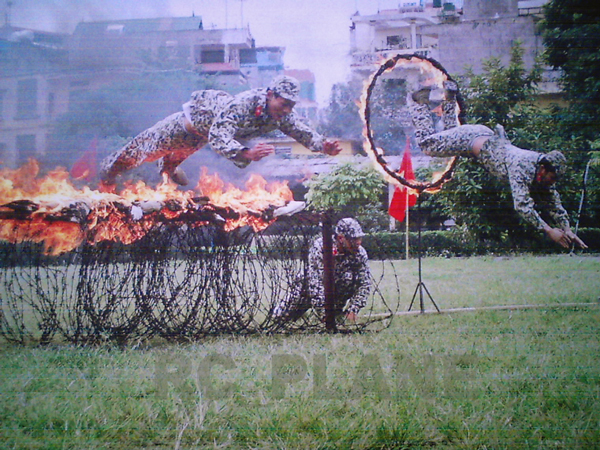 Các chú bộ đội đang tập luyện trên thao trường
+ Đề tài chú bộ đội rất phong phú như chân dung, cô chú bộ đội với thiếu
 nhi, cô chú bộ đội đang giúp dân giặt lúa, chú bộ  đội đag luyện tập trên
 thao trường..
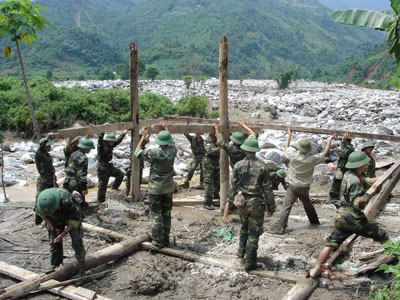 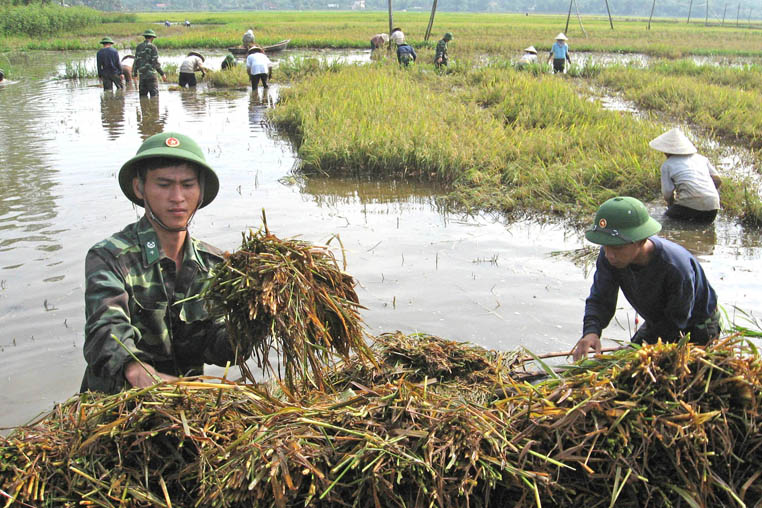 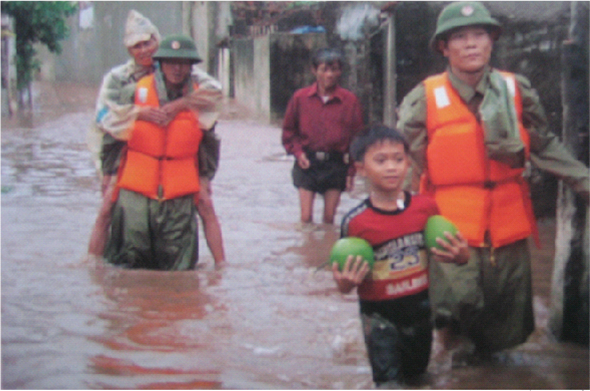 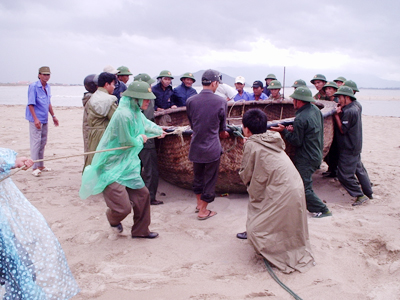 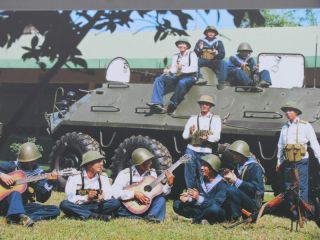 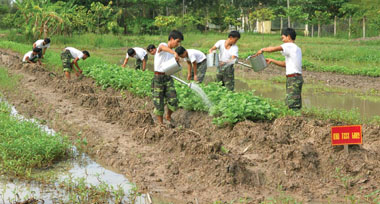 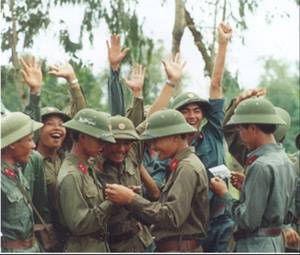 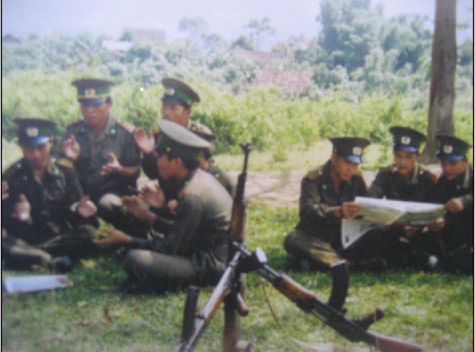 Những sinh hoạt giải trí thường ngày
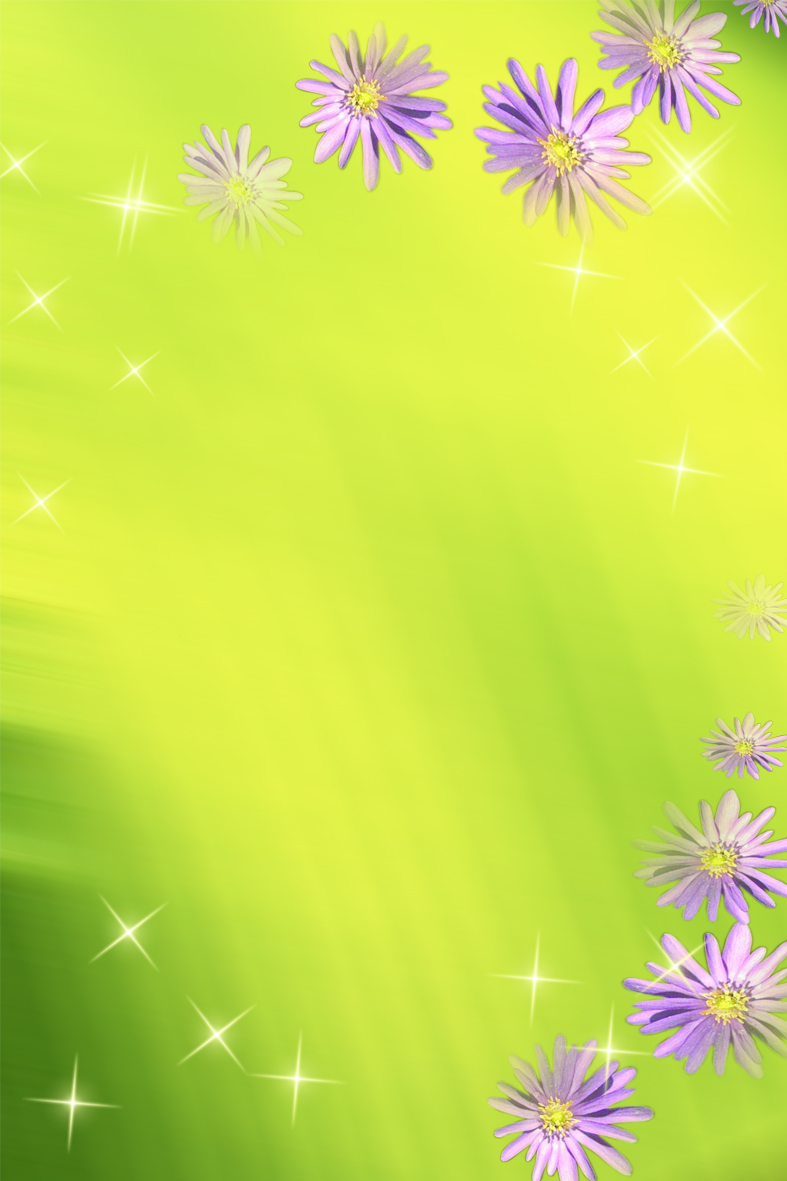 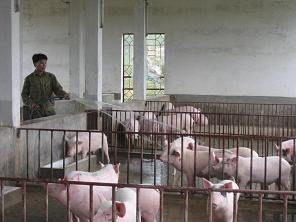 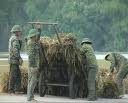 Chăn nuôi
Thu hoạch
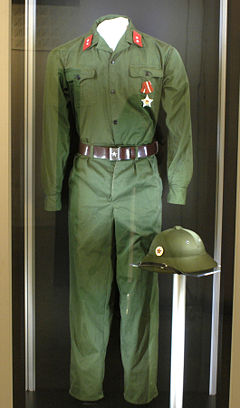 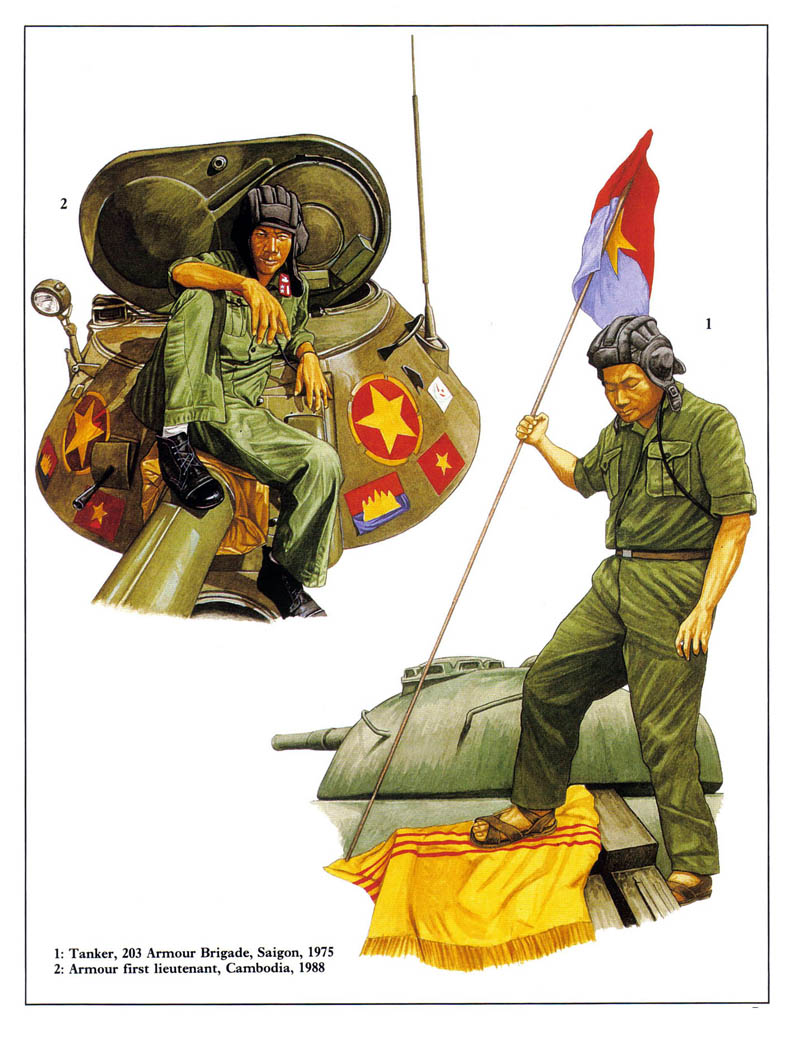 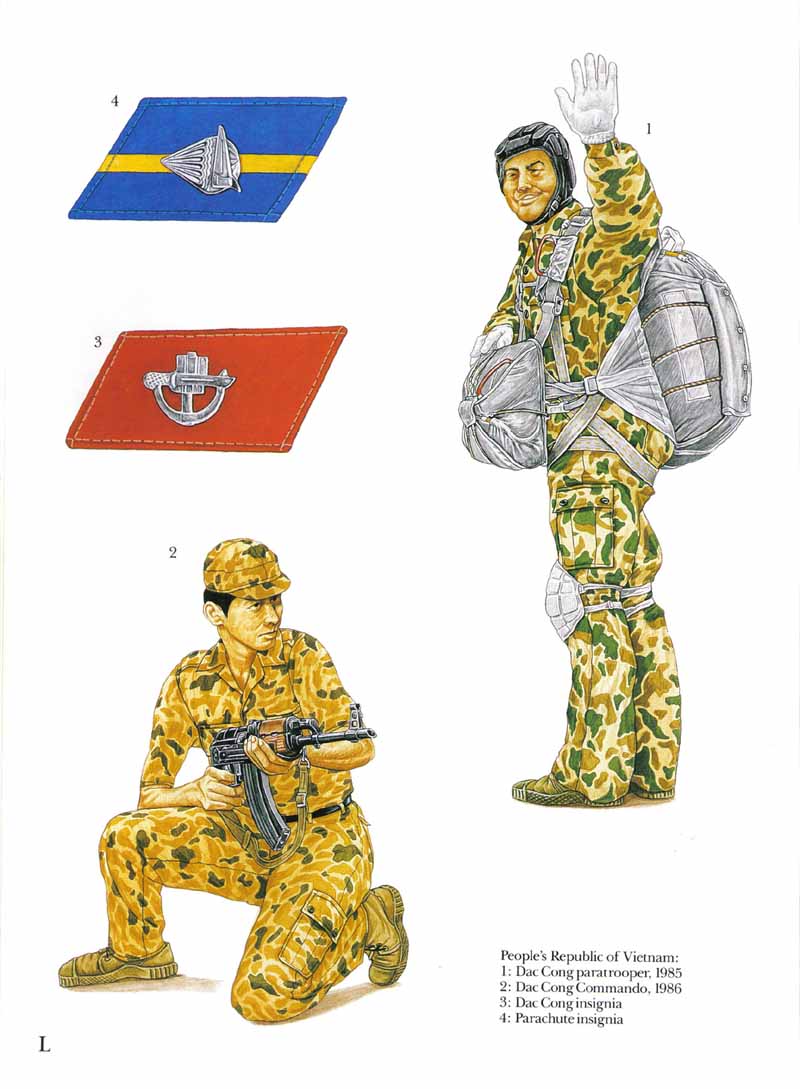 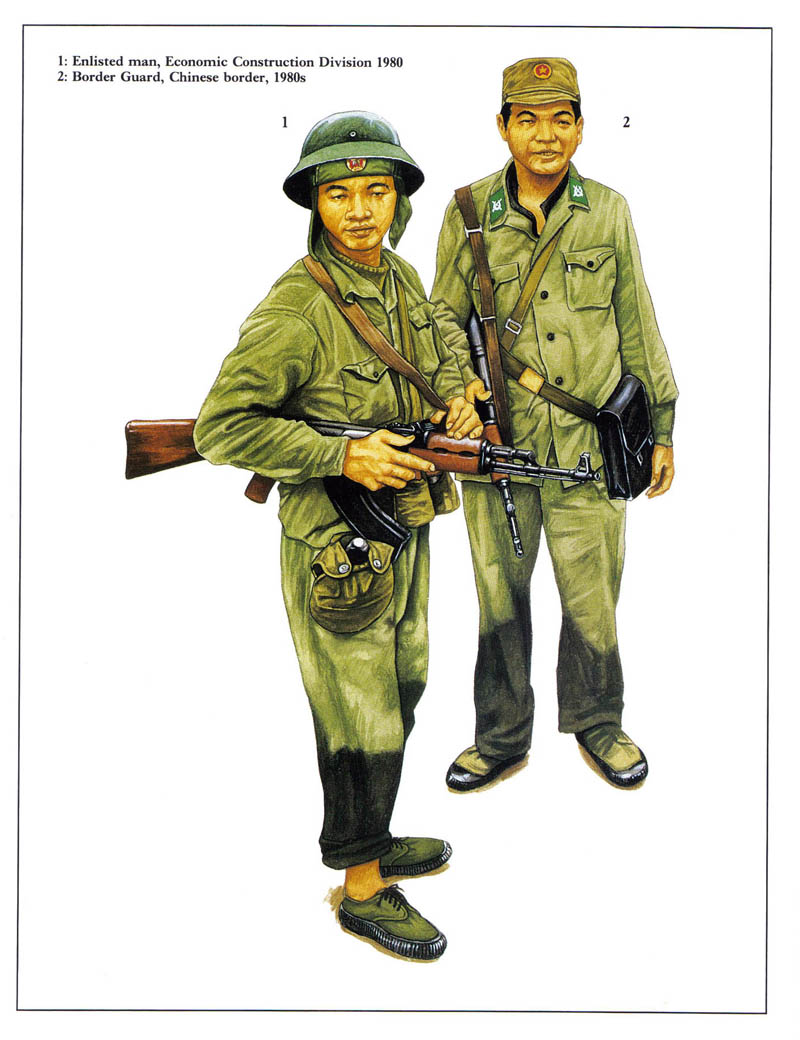 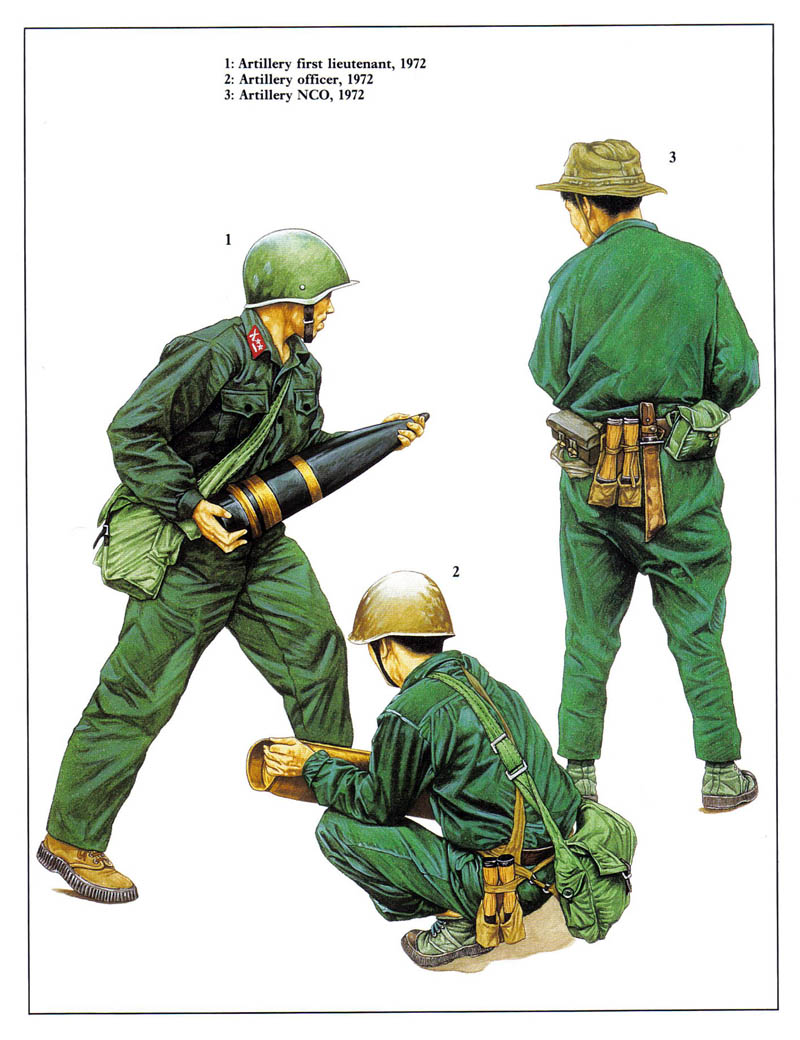 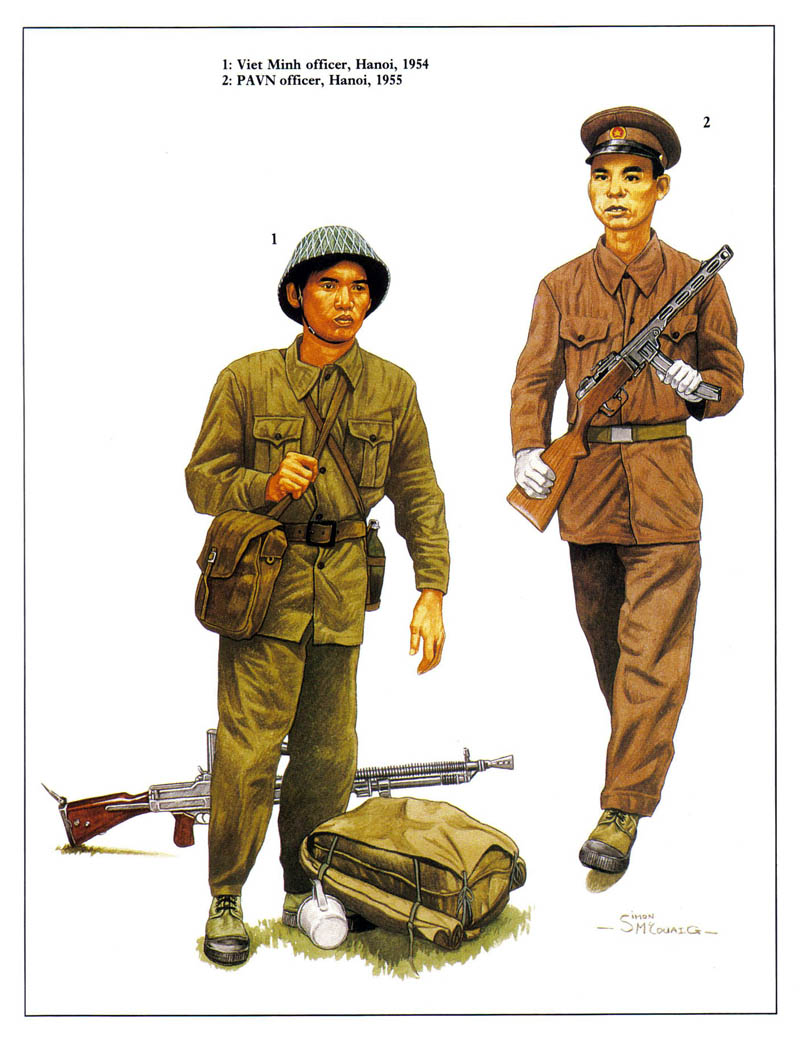 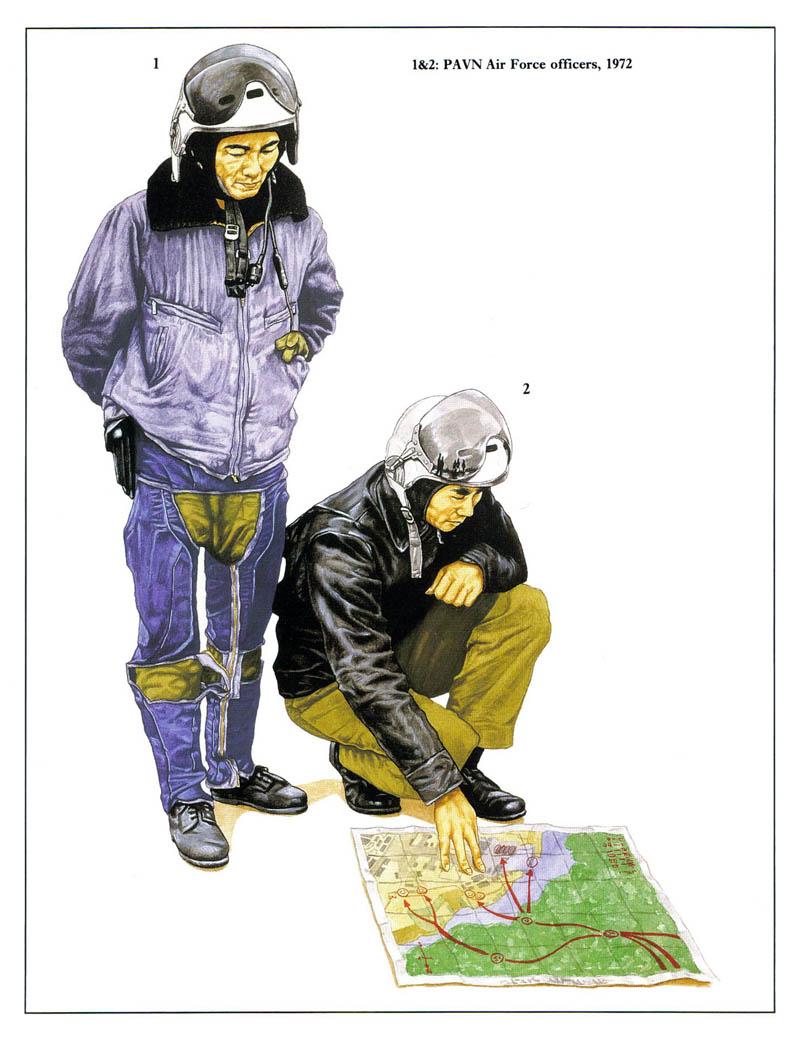 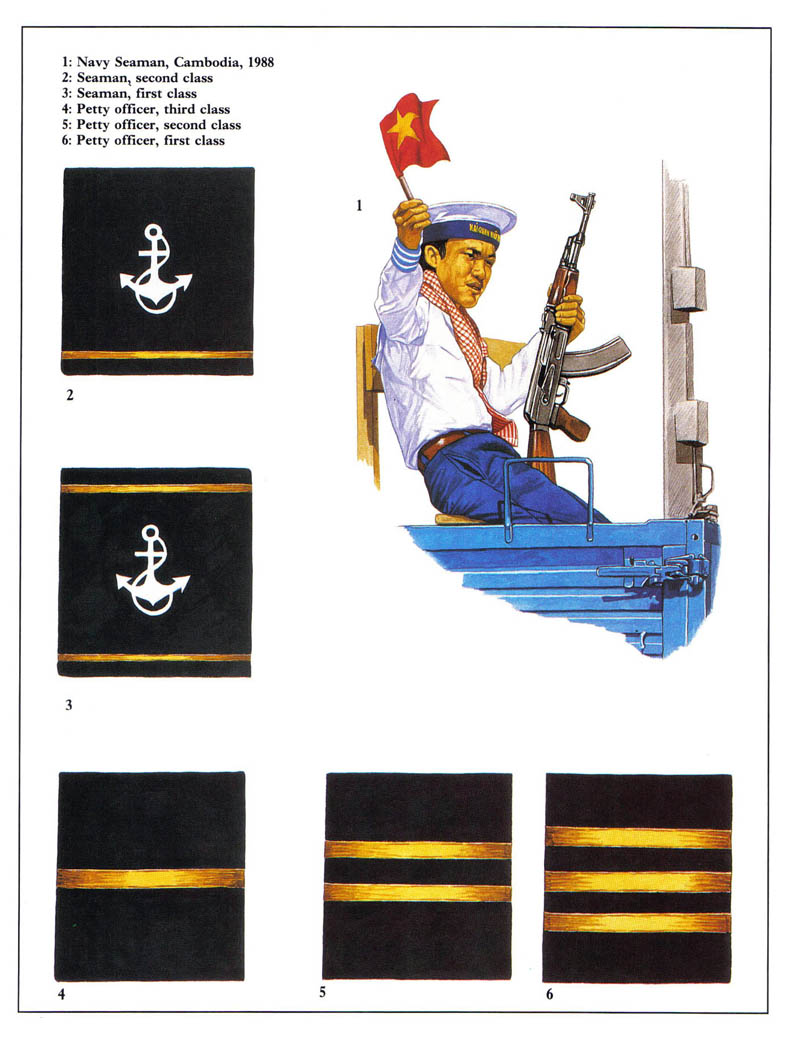 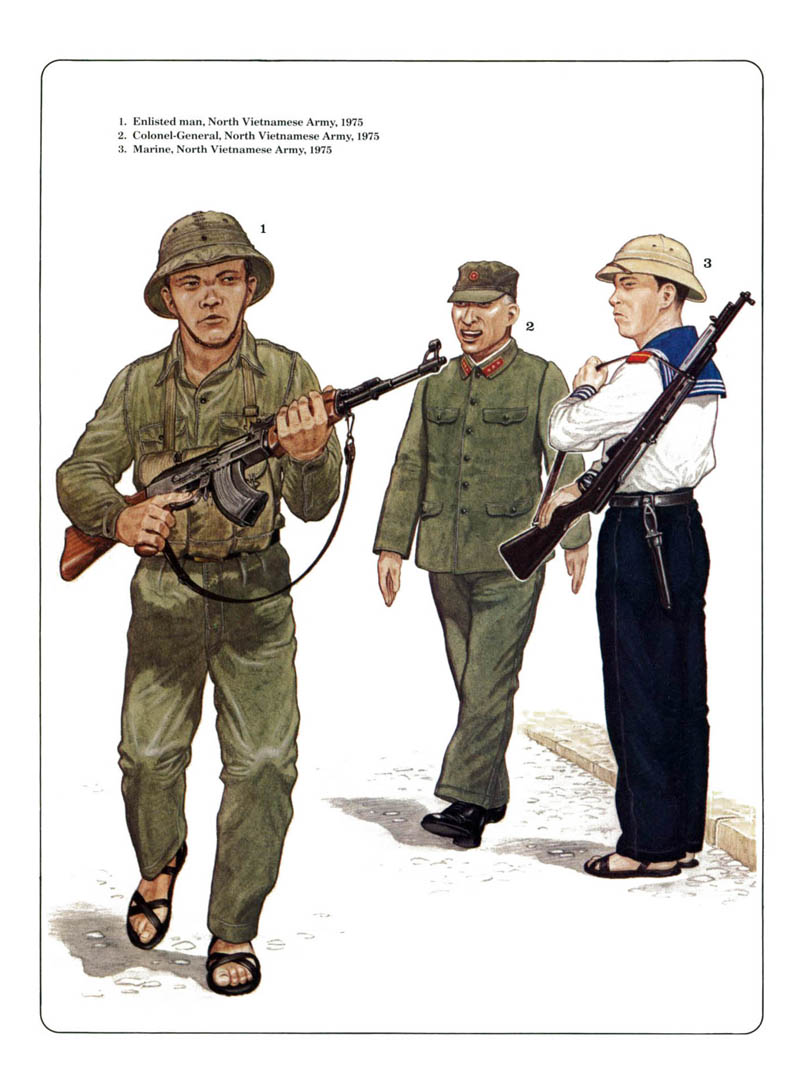 Quân trang - Quân dụng
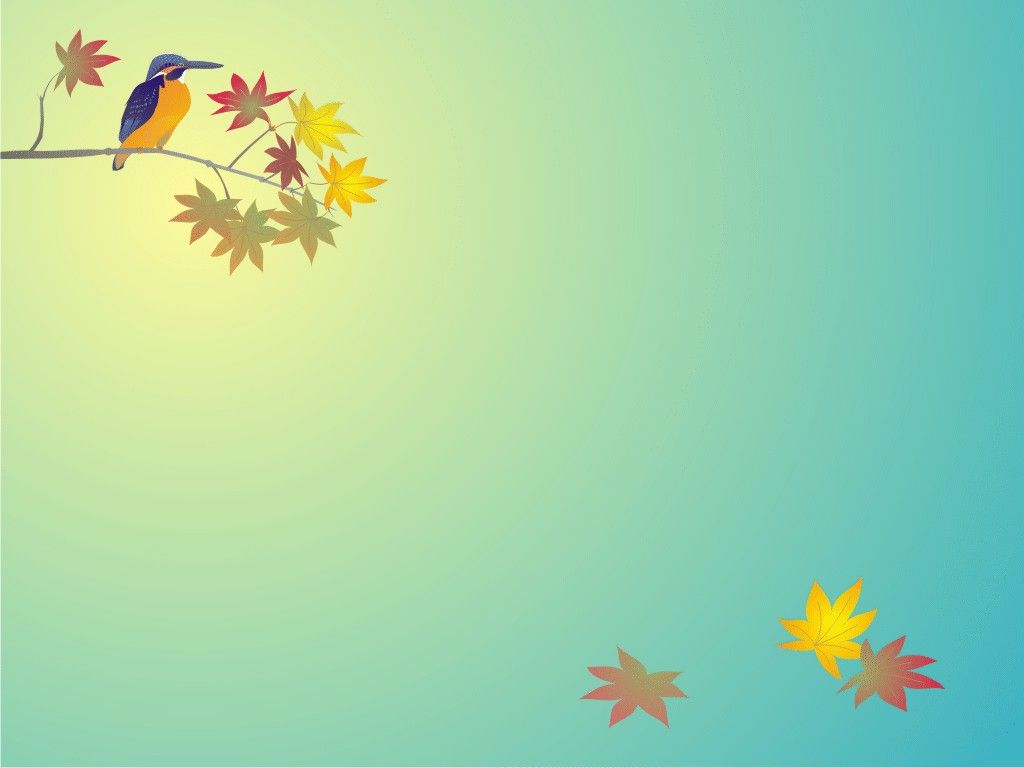 CHỦ ĐỀ 6
CHÚ BỘ ĐỘI CỦA CHÚNG EM
A
Hoạt động 2:

 CÁCH THỰC HIỆN
LỚP QUAN SÁT
CÁC BƯỚC THỰC HIỆN
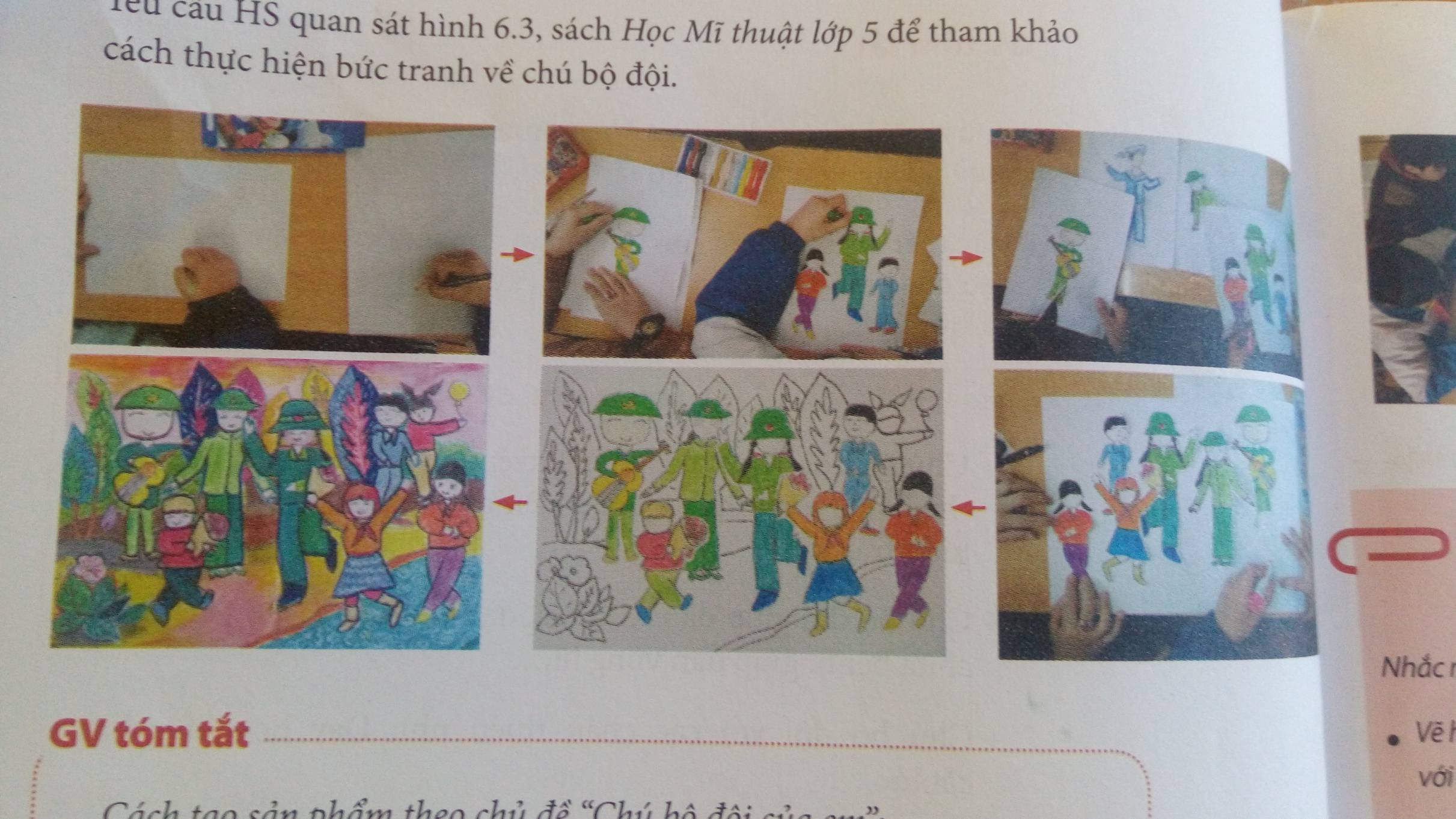 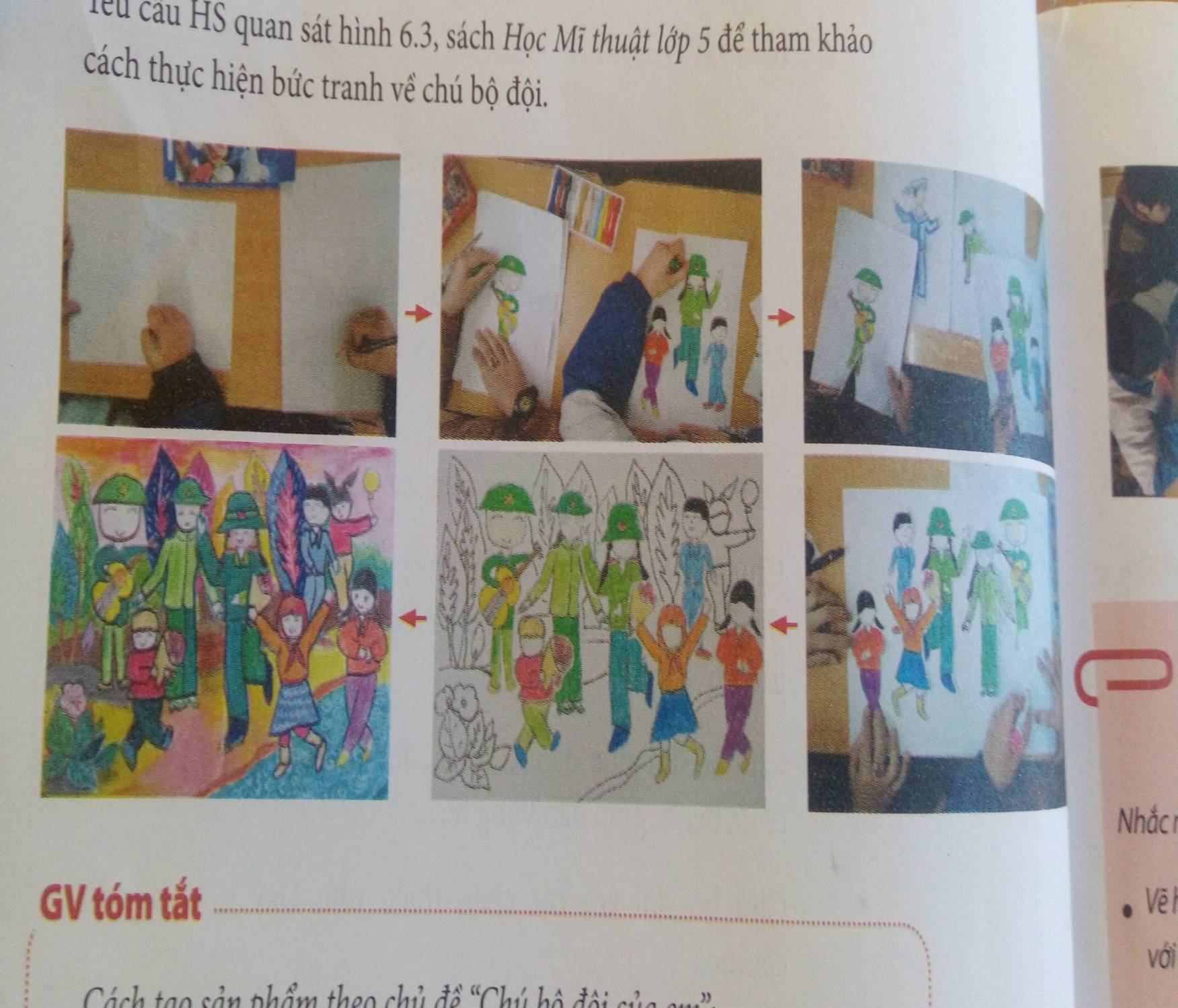 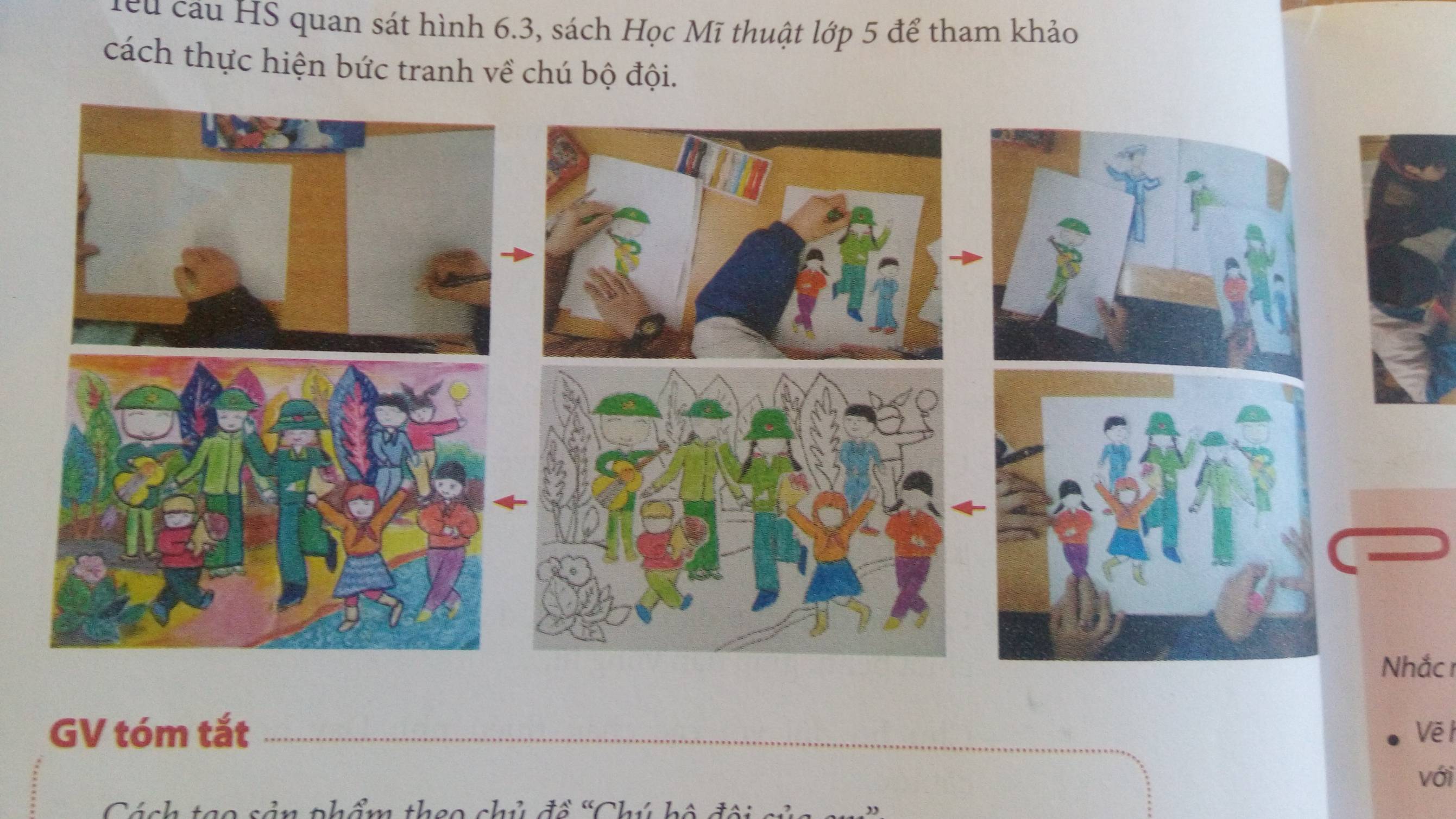 Vẽ hình
Cắt
Veõ maøu
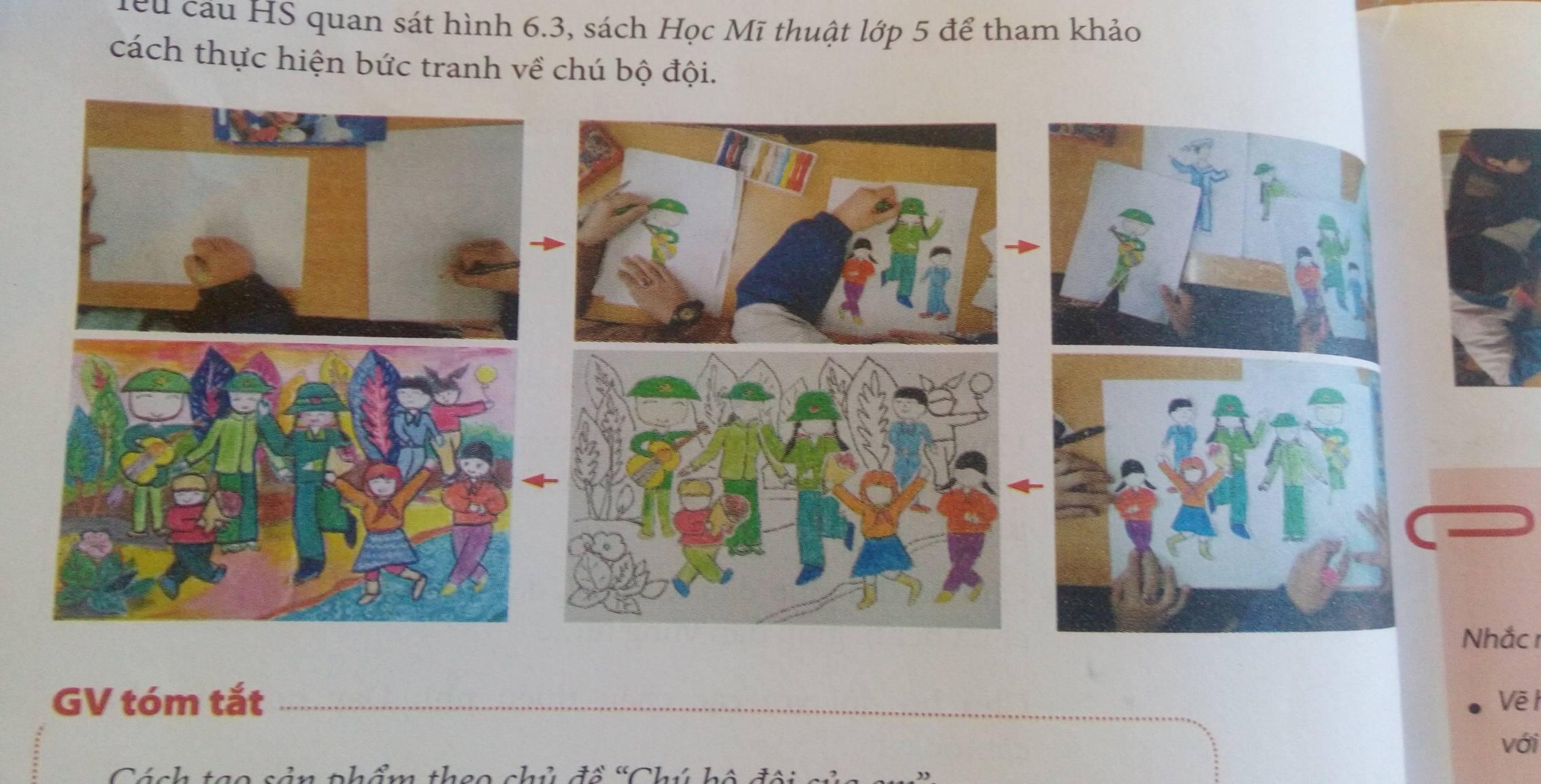 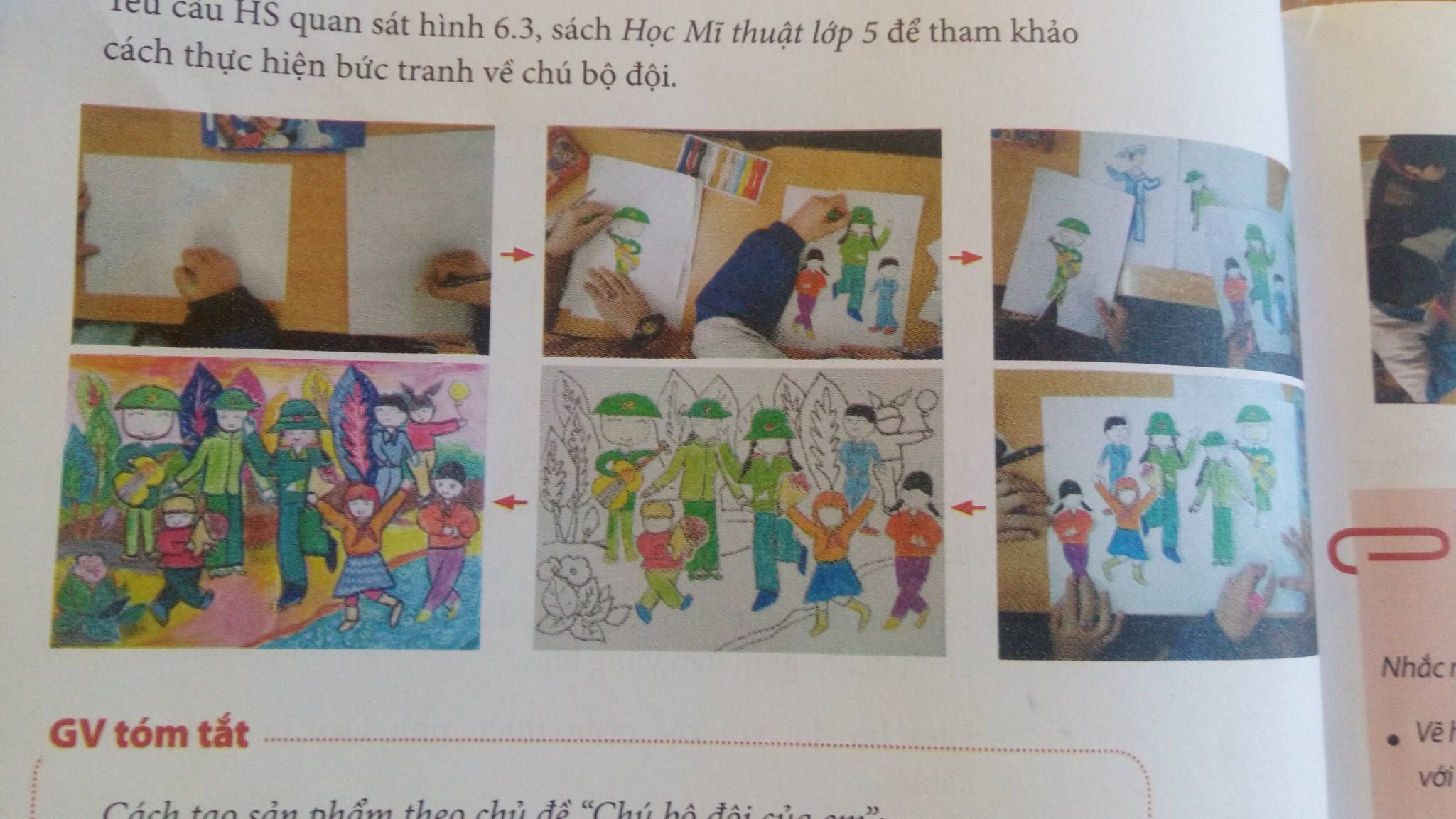 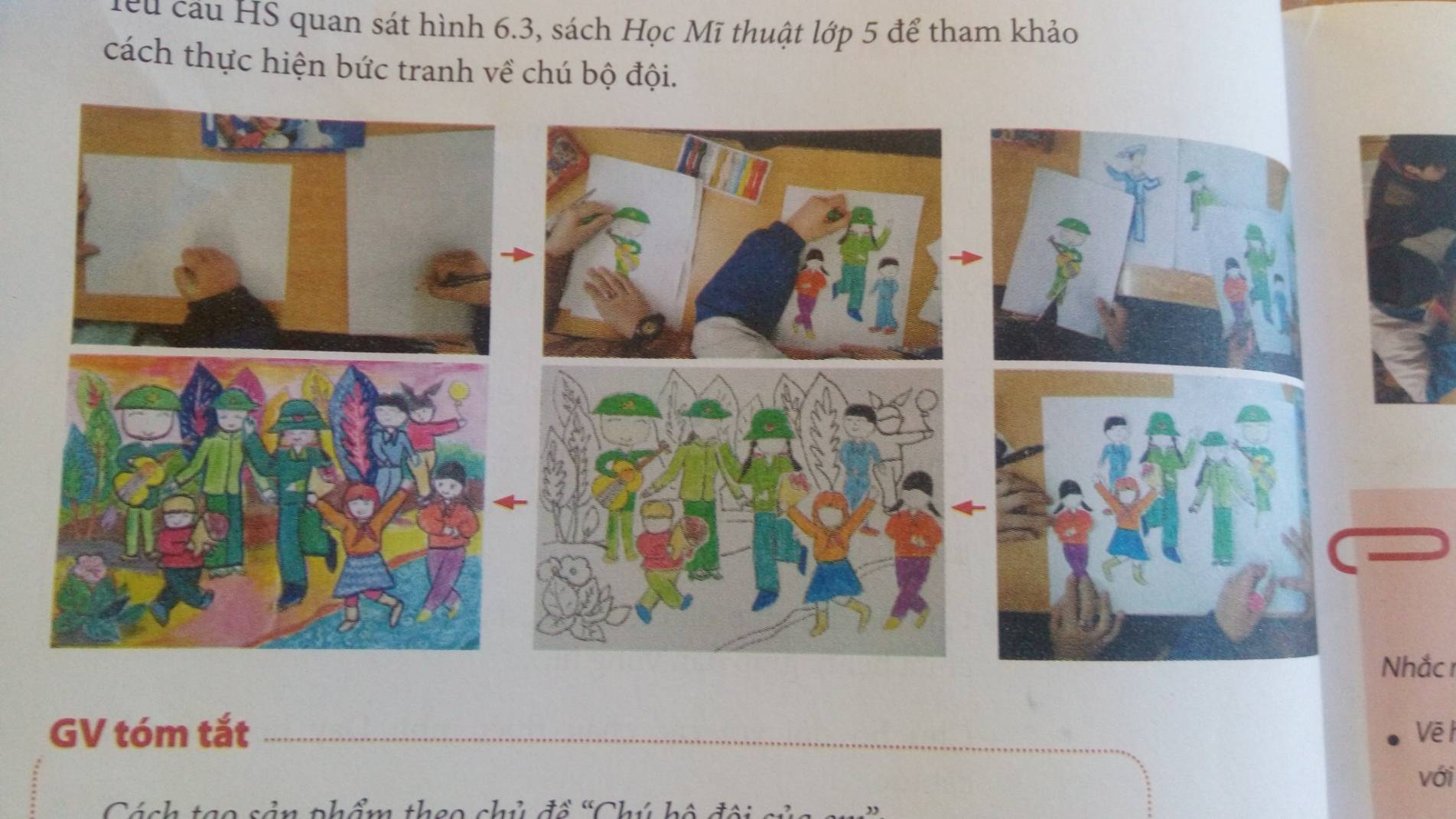 Taïo kho hình aûnh
Saép xeáp ñeà taøi
Hoaøn chænh ñeà taøi
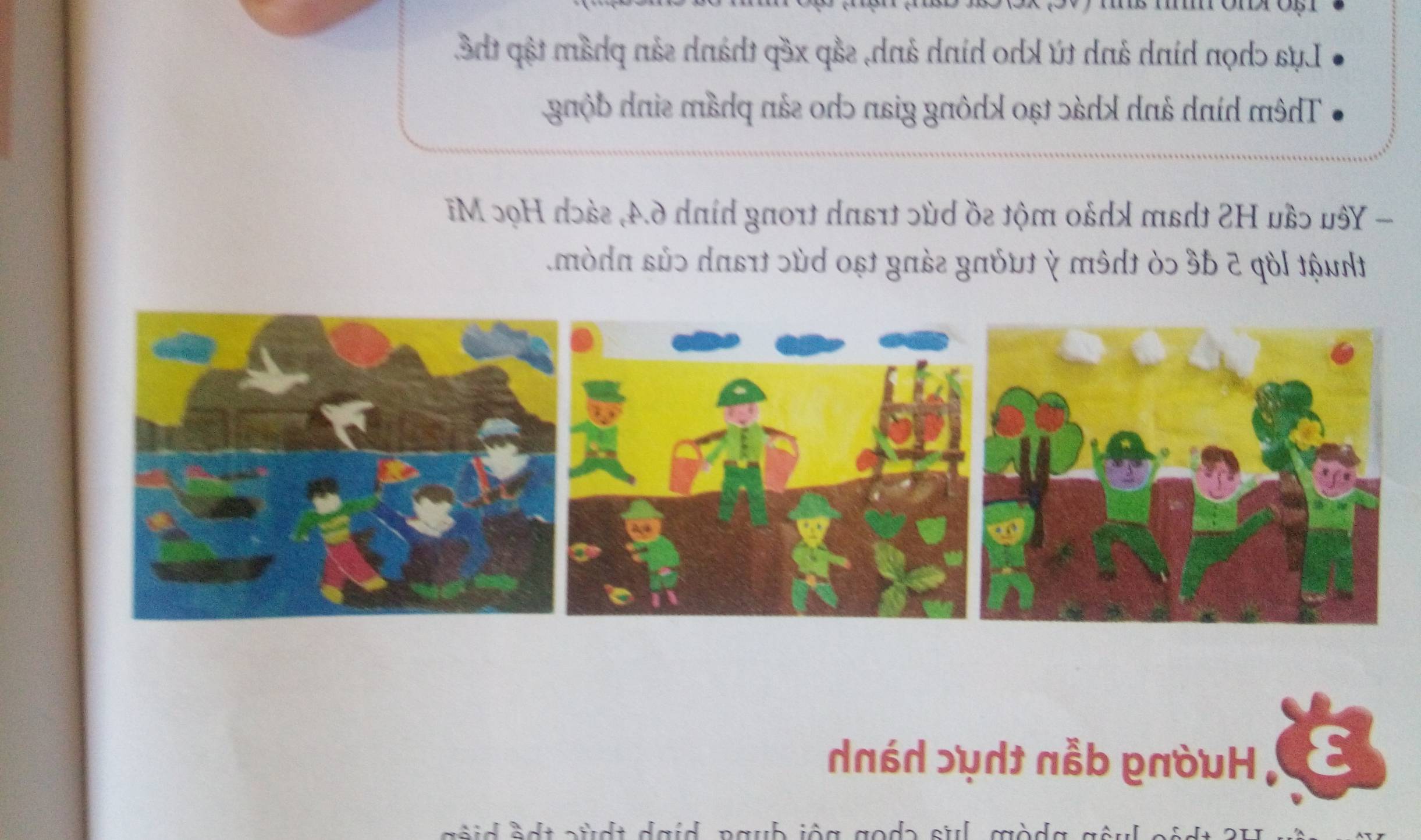 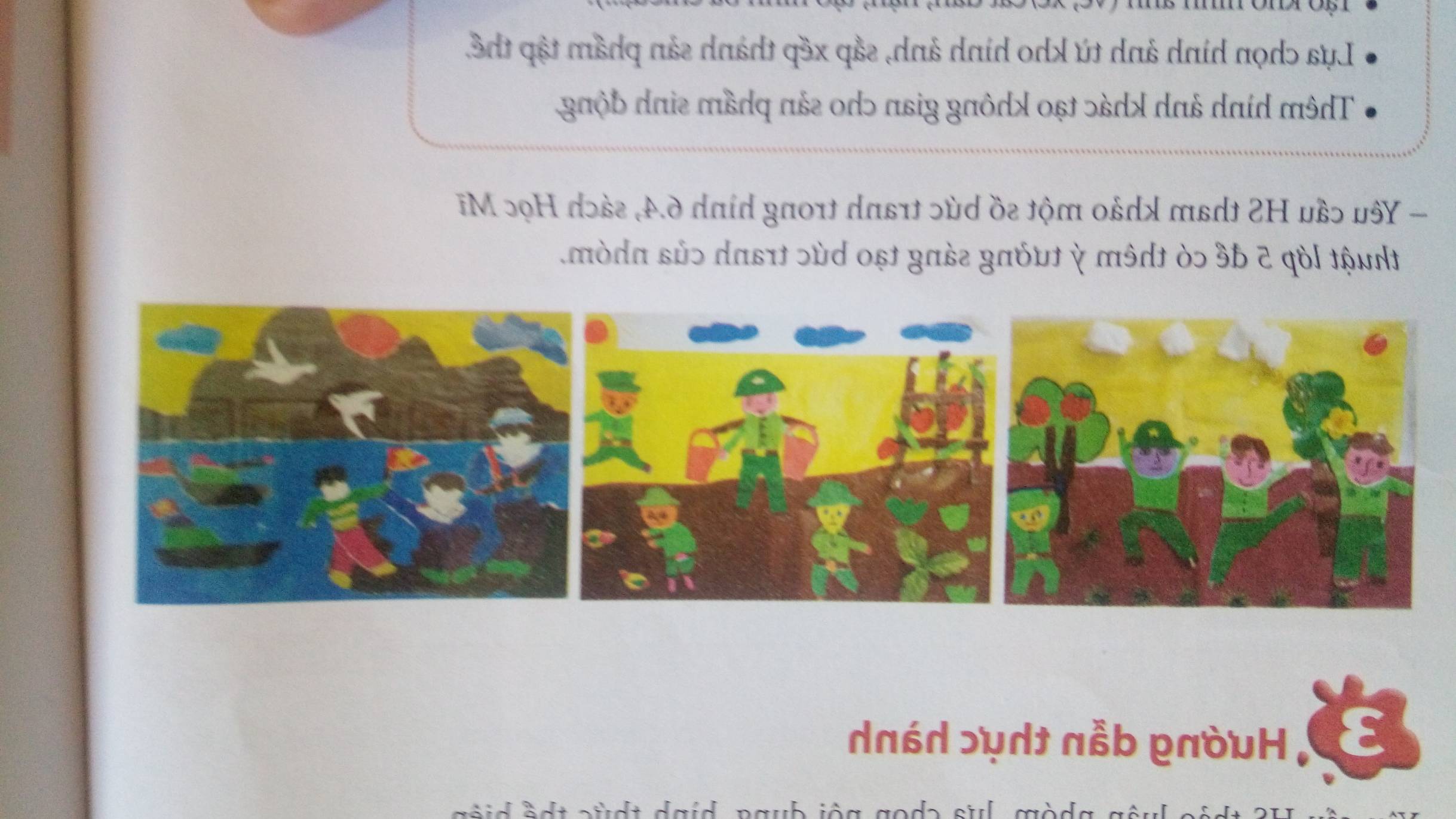 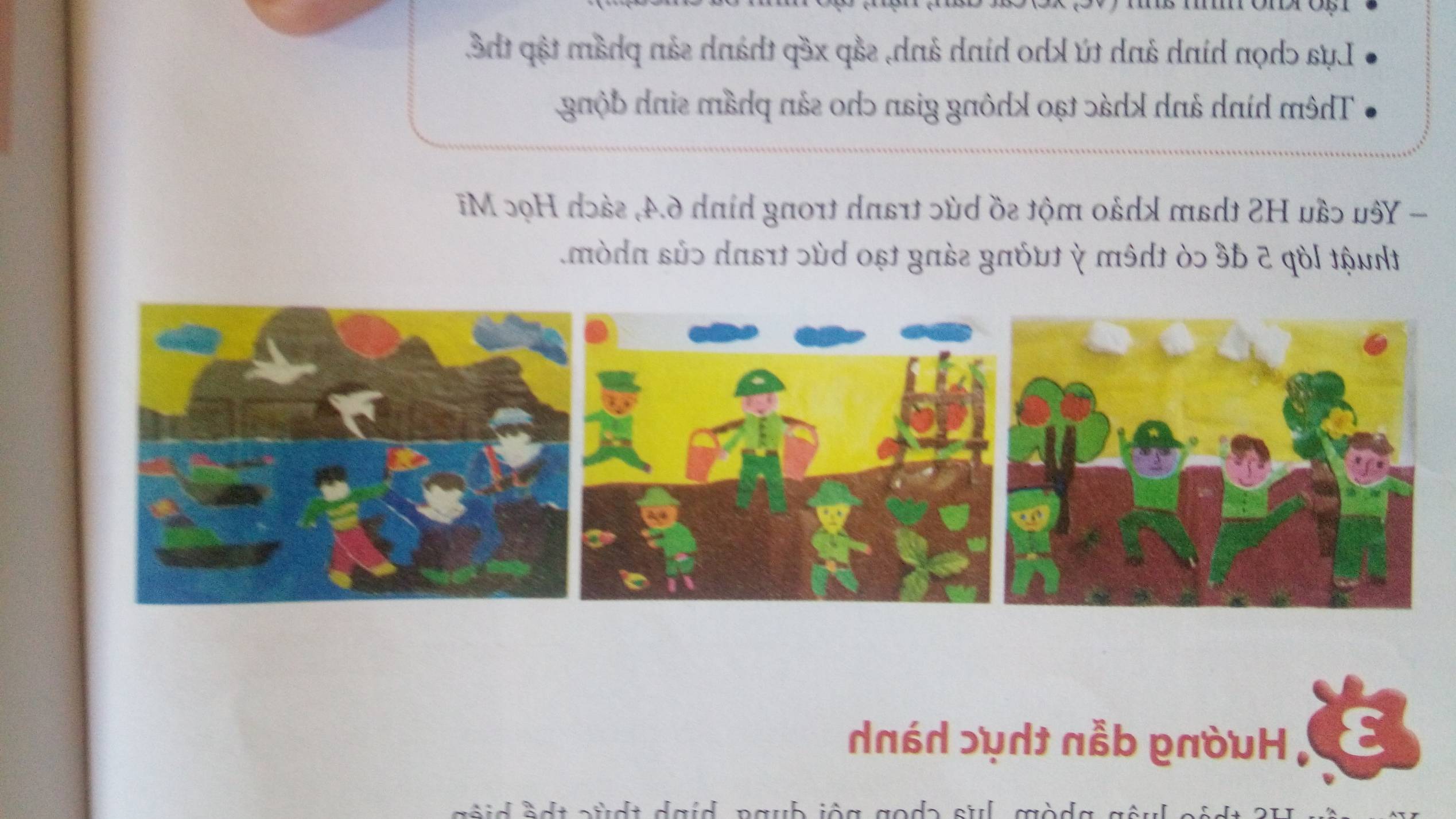 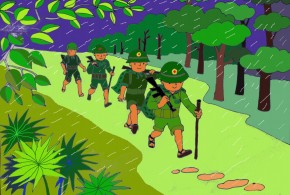 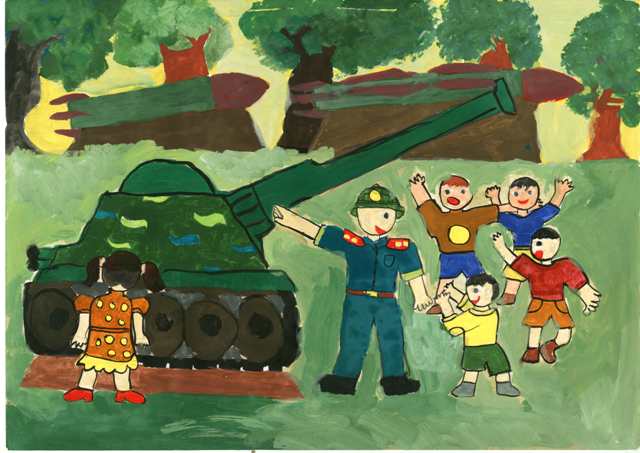 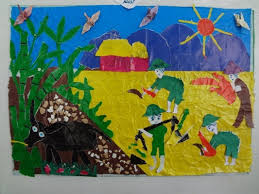 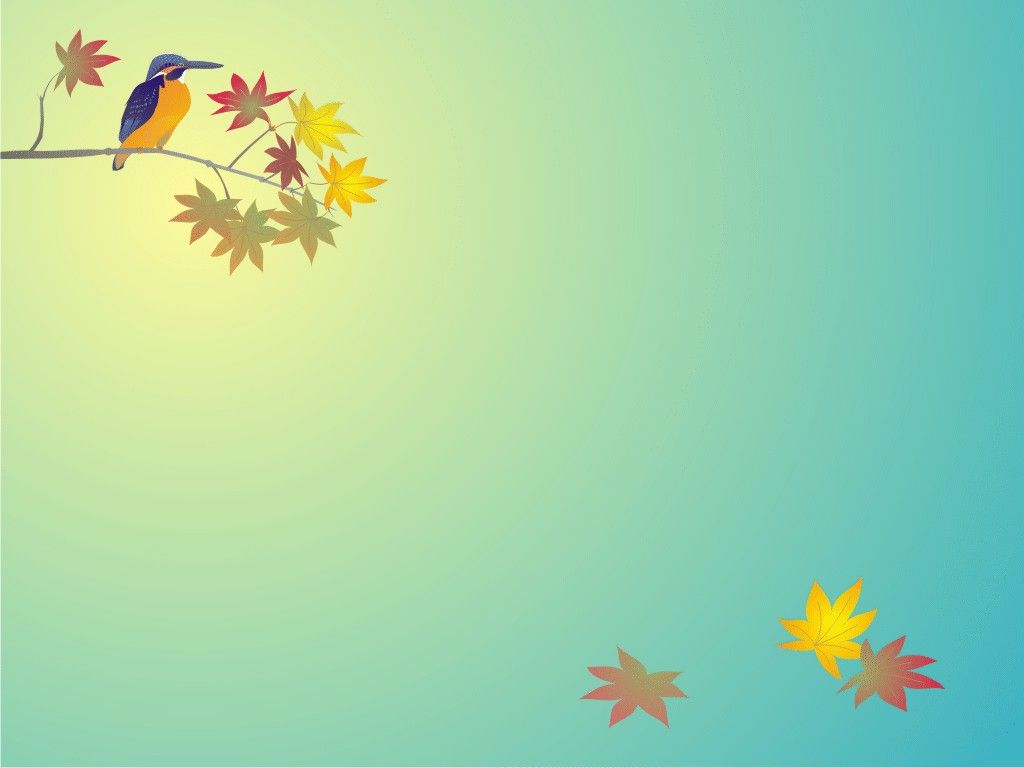 CHỦ ĐỀ 6
CHÚ BỘ ĐỘI CỦA CHÚNG EM
A
Hoạt động 3:

 THỰC HÀNH
YÊU CẦU TIẾT 1
TẠO NGÂN HÀNG HÌNH ẢNH
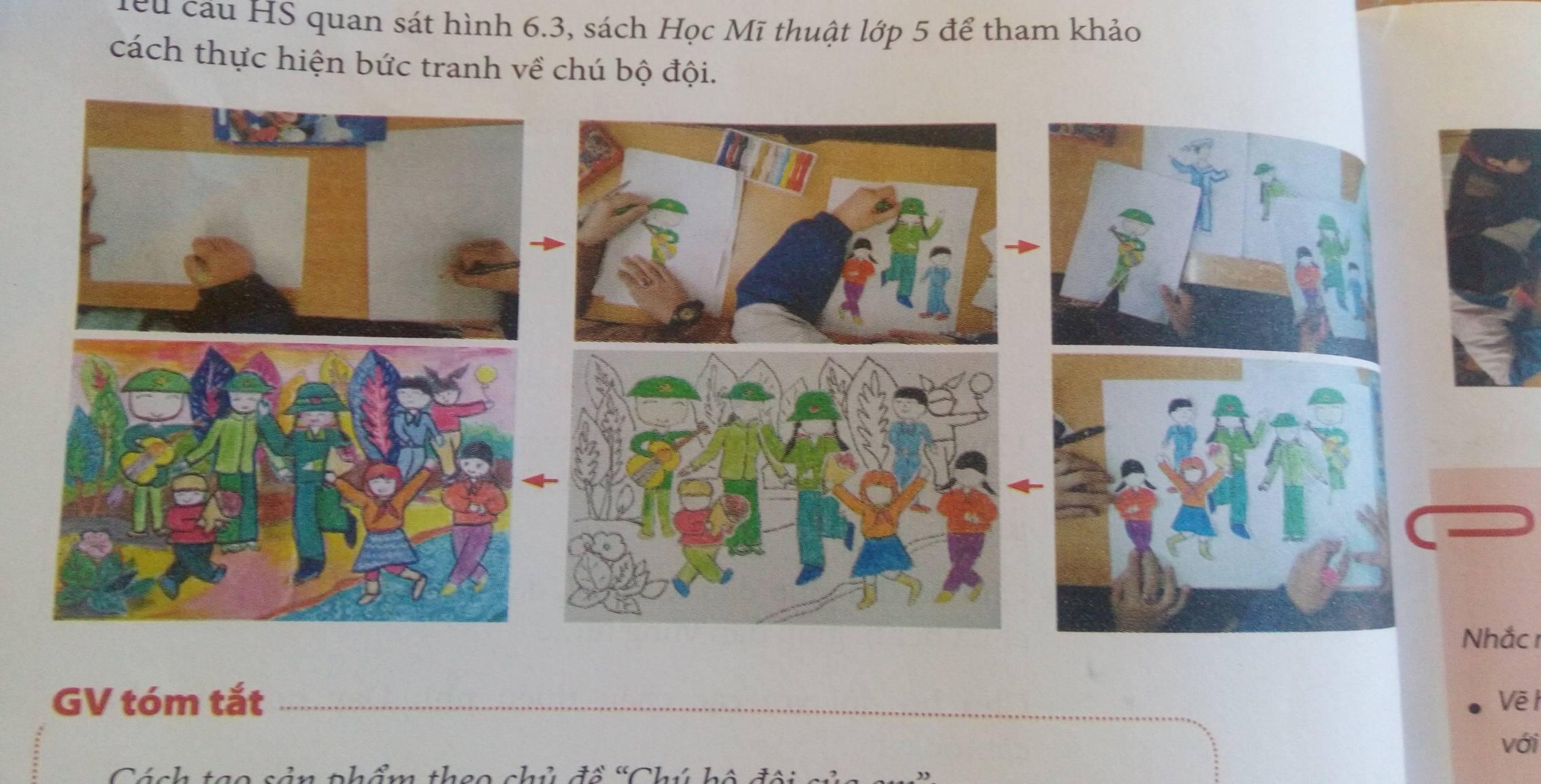 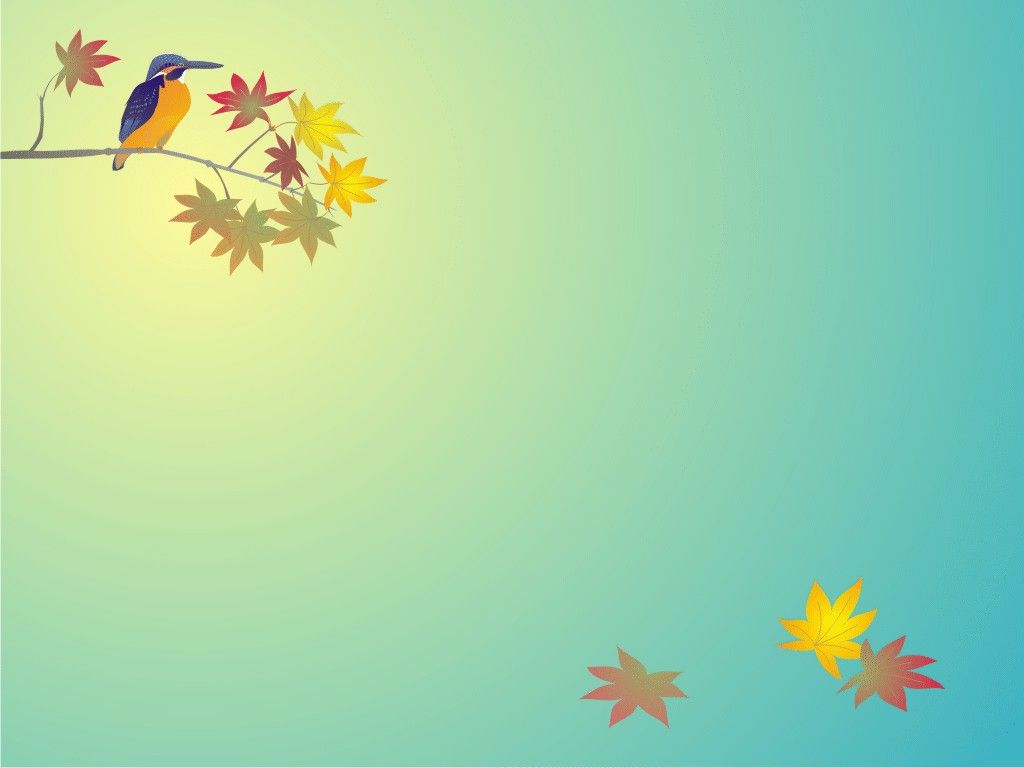 CHỦ ĐỀ 6
CHÚ BỘ ĐỘI CỦA CHÚNG EM
A
Hoạt động 4:

 TRƯNG BÀY SẢN PHẨM
GIỚI THIỆU VỀ SẢN PHẨM CỦA NHÓM
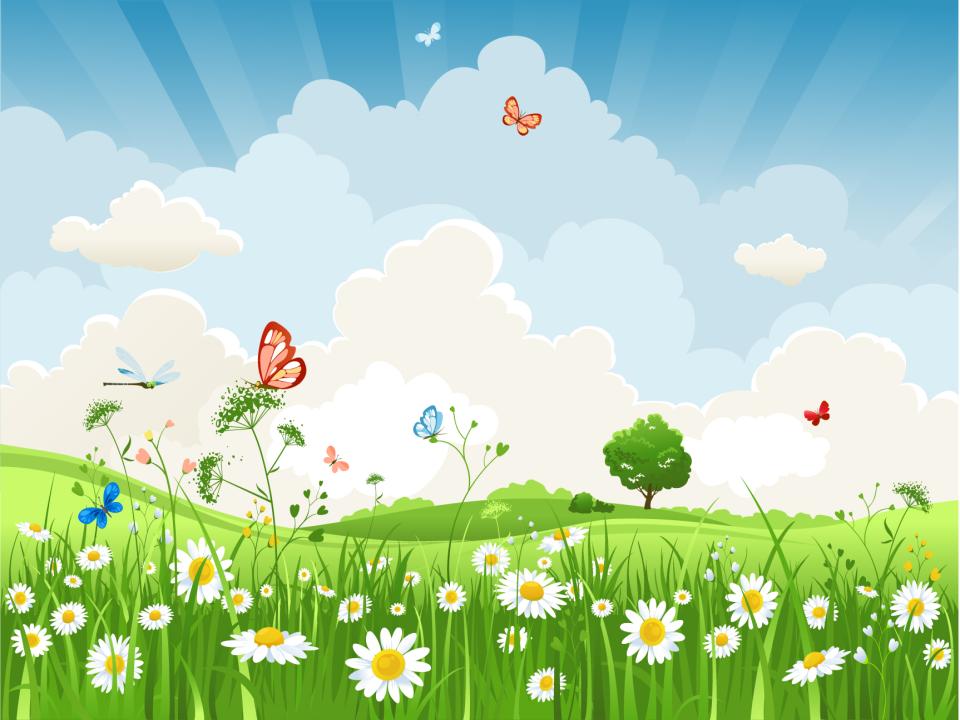 Giờ học đến đây đã hết.
Kính chúc các Thầy Cô giáo sức khỏe!
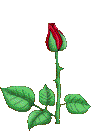 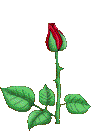 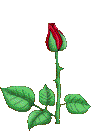 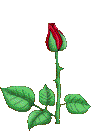 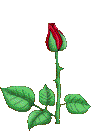 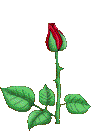 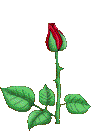 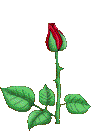 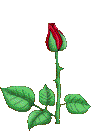